Chapter by Loco Power 
Week 5: Low-Fidelity Prototypes
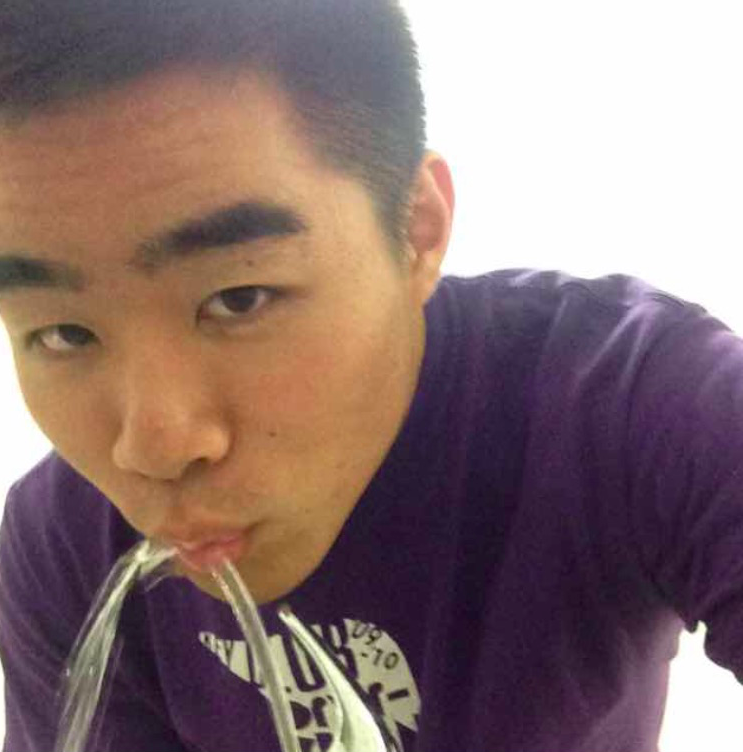 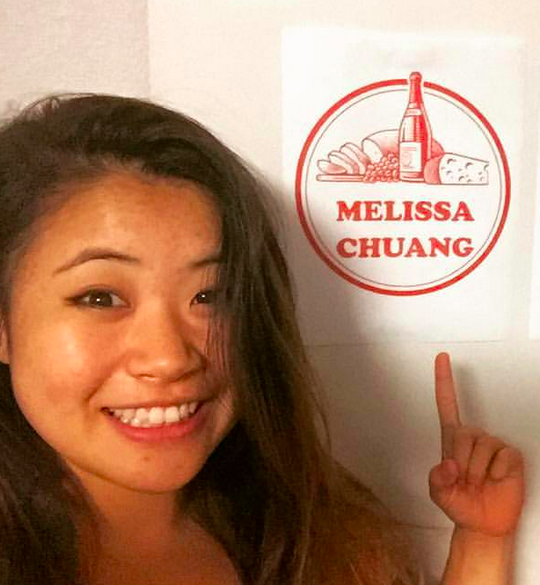 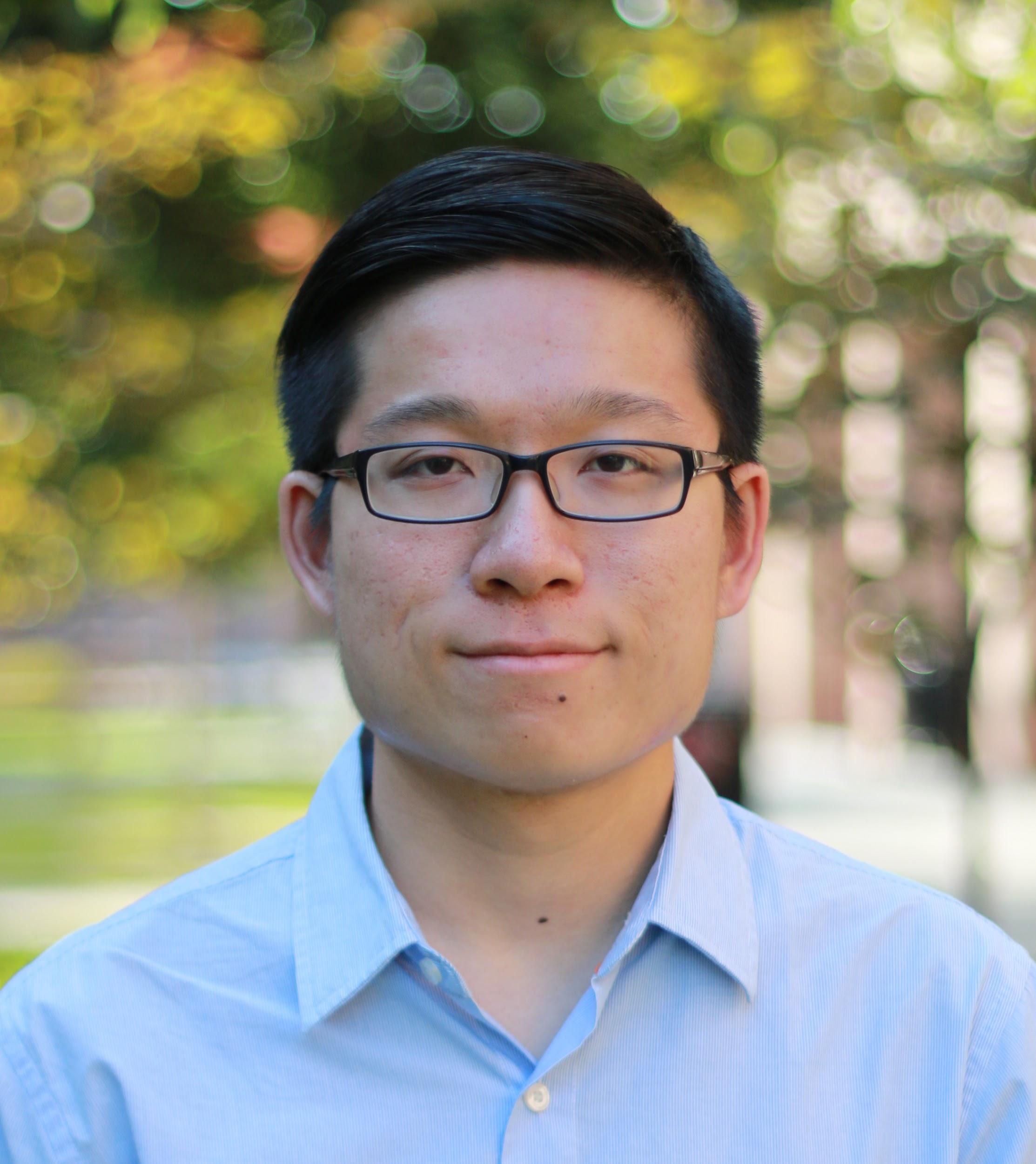 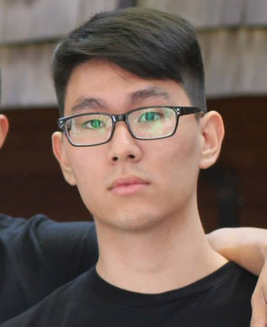 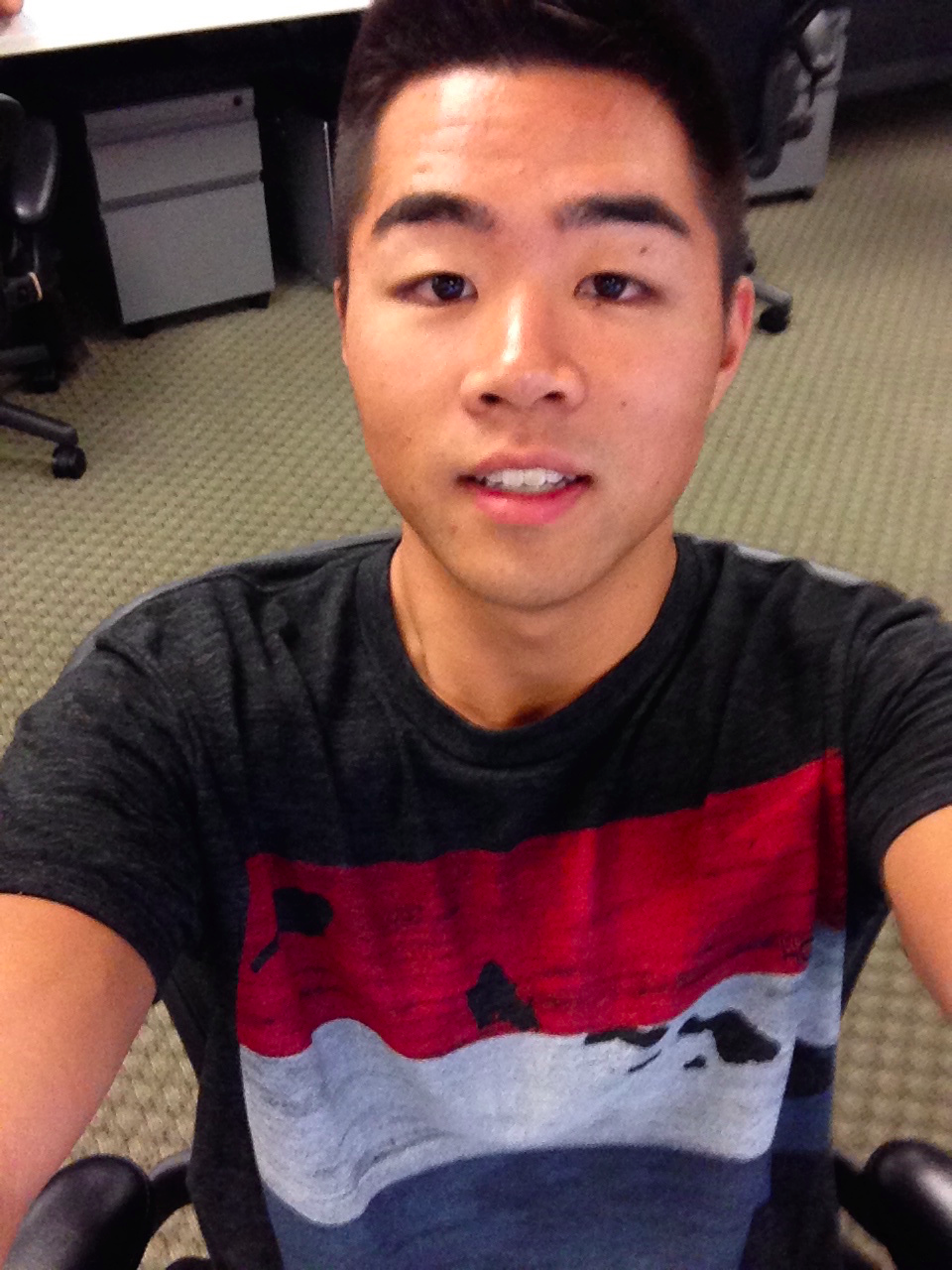 Dan, Melissa, Irving, & David
1. Overview
2.Value proposition
3. Selected Interface & Rationale
4.Low-fi prototype structure
5.Three tasks In low-fi 
6. Methods
 7. results/Discussions/Changes
[Speaker Notes: Overview of the presentation]
Overview
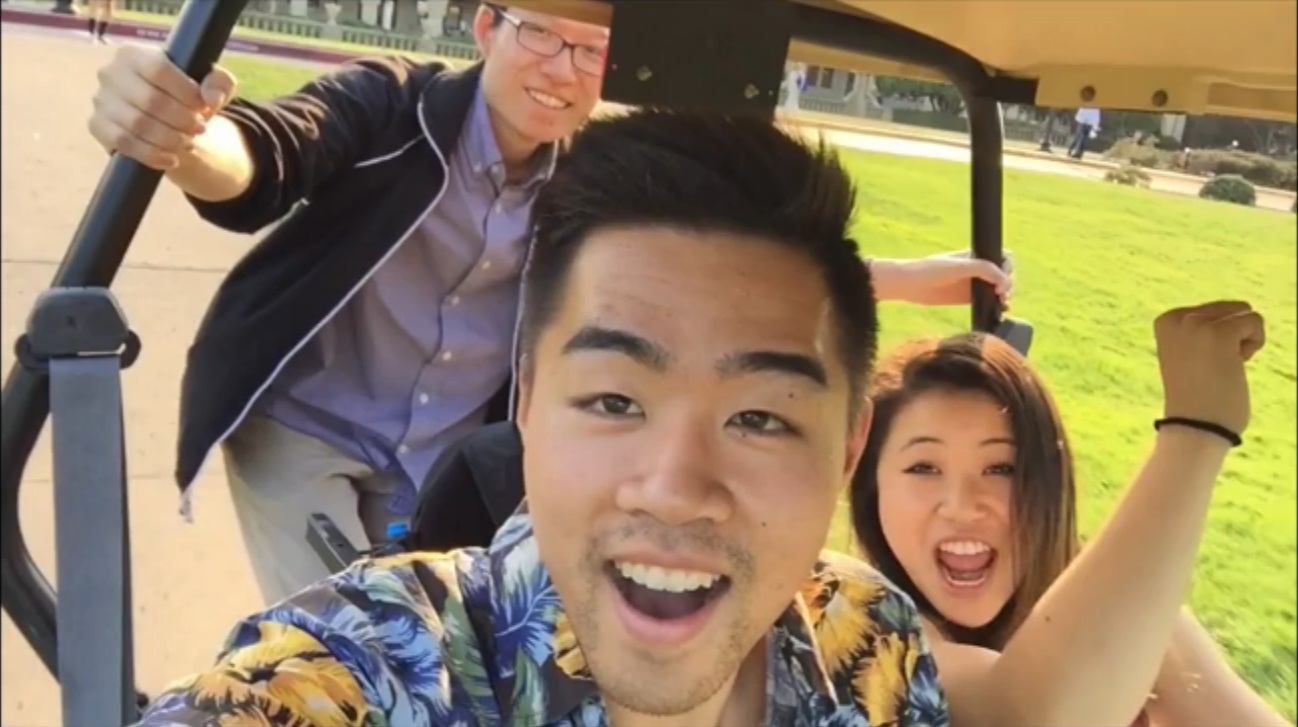 Chapter
[Speaker Notes: Mission Statement: 
Finding exciting and memorable things to do in a new settings is hard, and it's even harder to document all the meaningful interactions you have on a consistent basis. 
Whether you are a tourist in a foreign country or a local in your nearby town, Chapter allows you to experience new exciting activities to do and scrapbook those memories for later.]
2. Value Proposition
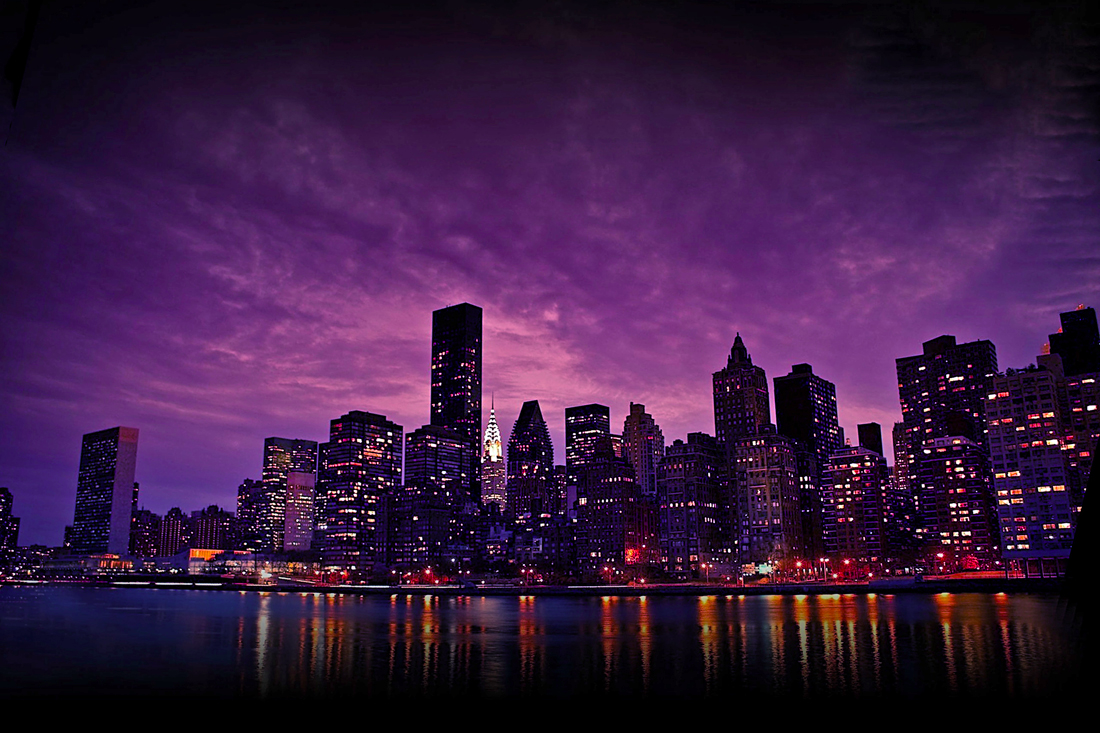 Discover locally curated activities for a location and document personal memories.
3. Selected Interface & Rationale
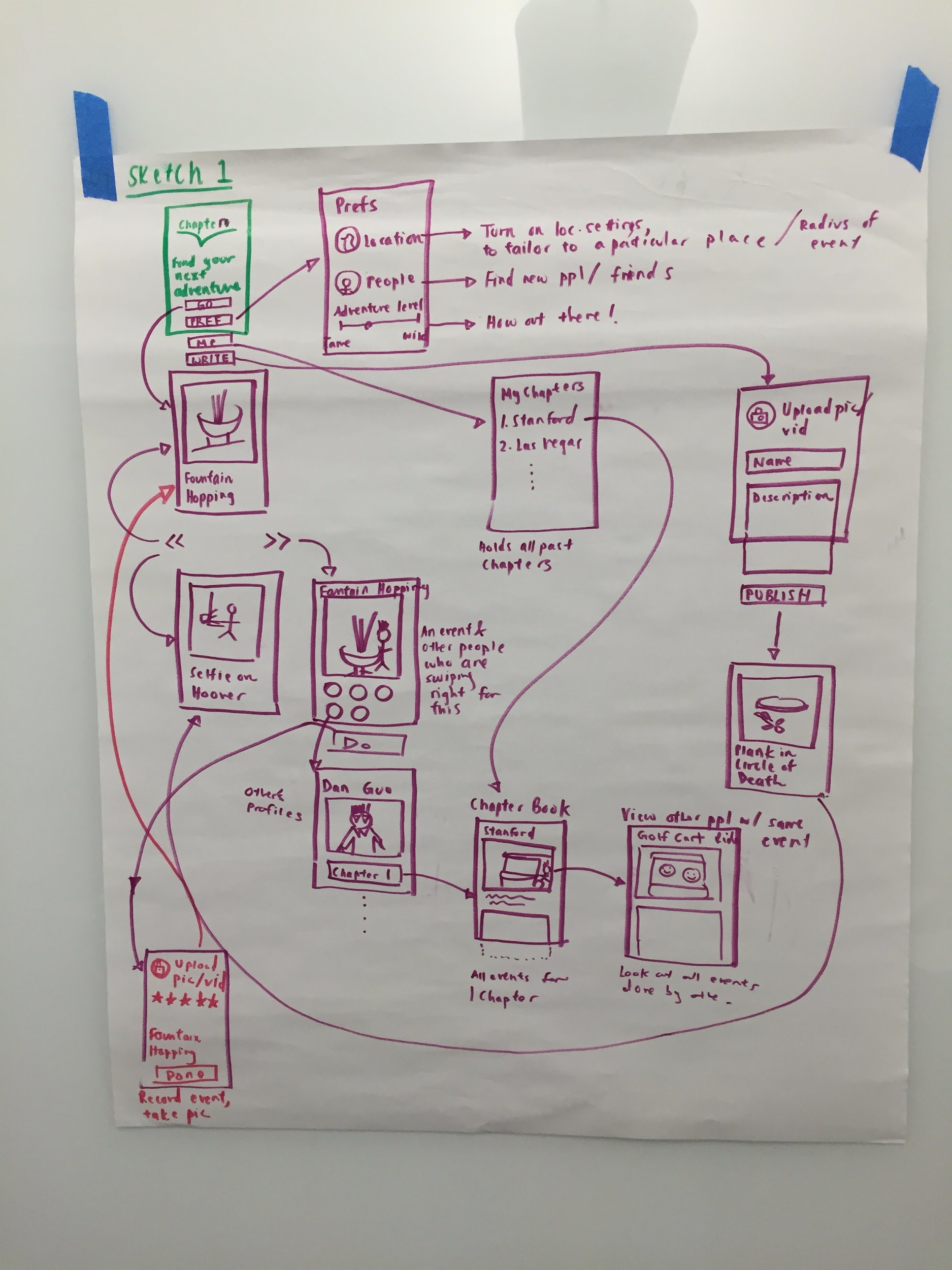 Swipe to do / decline events.

Map of activity and others keen.

Forms to record and share activities.
[Speaker Notes: Key features for each activity...
1) Is on a separate screen, and swiping will take you to new screens. (Tinder-like UI)
2) Has a map associated with it to provide information about its location.
3) Has a list of other people who are also keen on doing the activity (i.e., people who have swiped right for the activity)

Rationale:1) Natural flow of swiping facilitated the process of navigating the app.
2) The other UI Sketch (design #2) was location-centric, and did not have the aspect of the app controlling the destiny of the user. It instead allowed users to choose what event to do next.]
4.Low-fi prototype structure
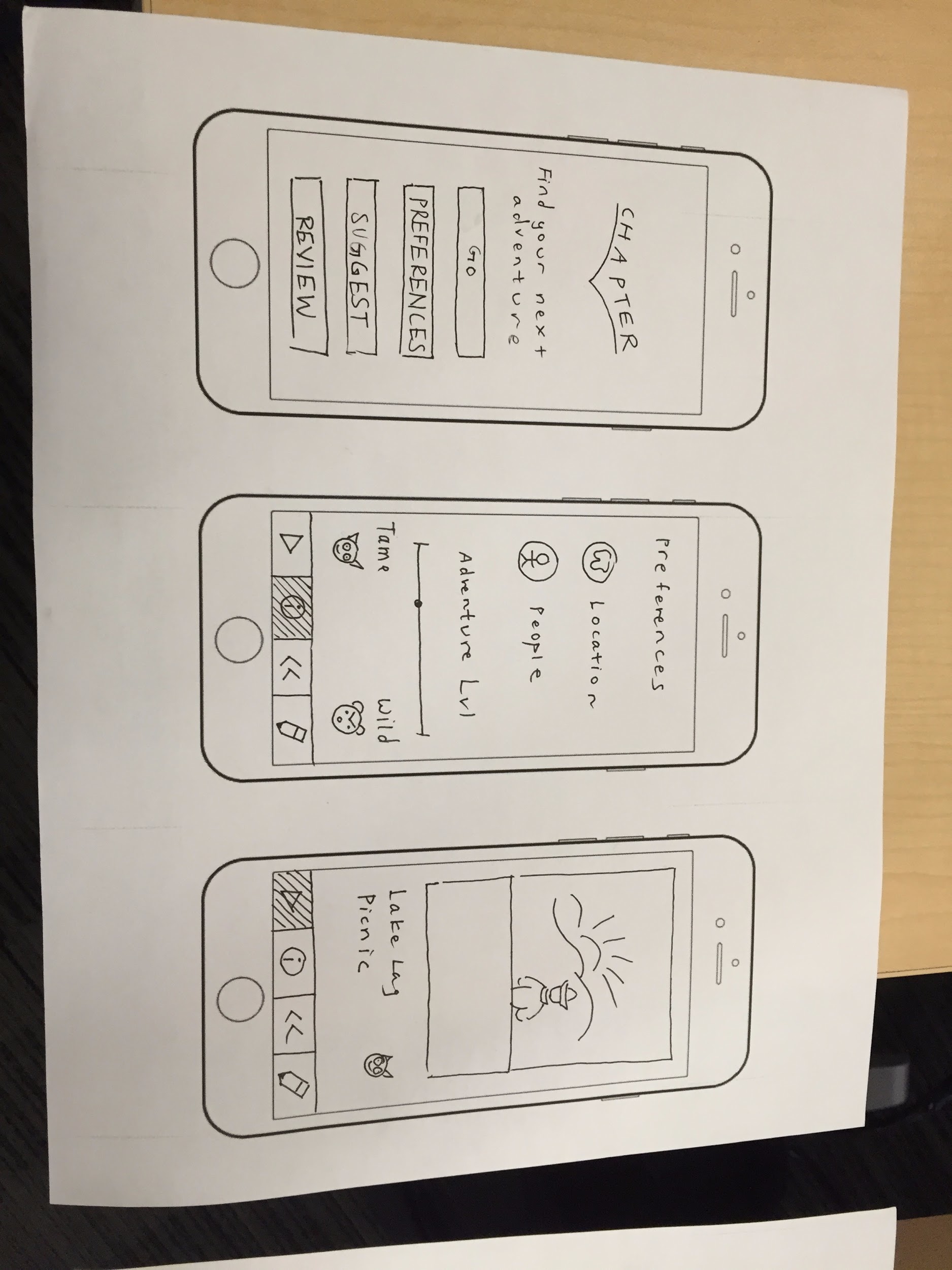 Home
Prefs
Activity
Activity Info
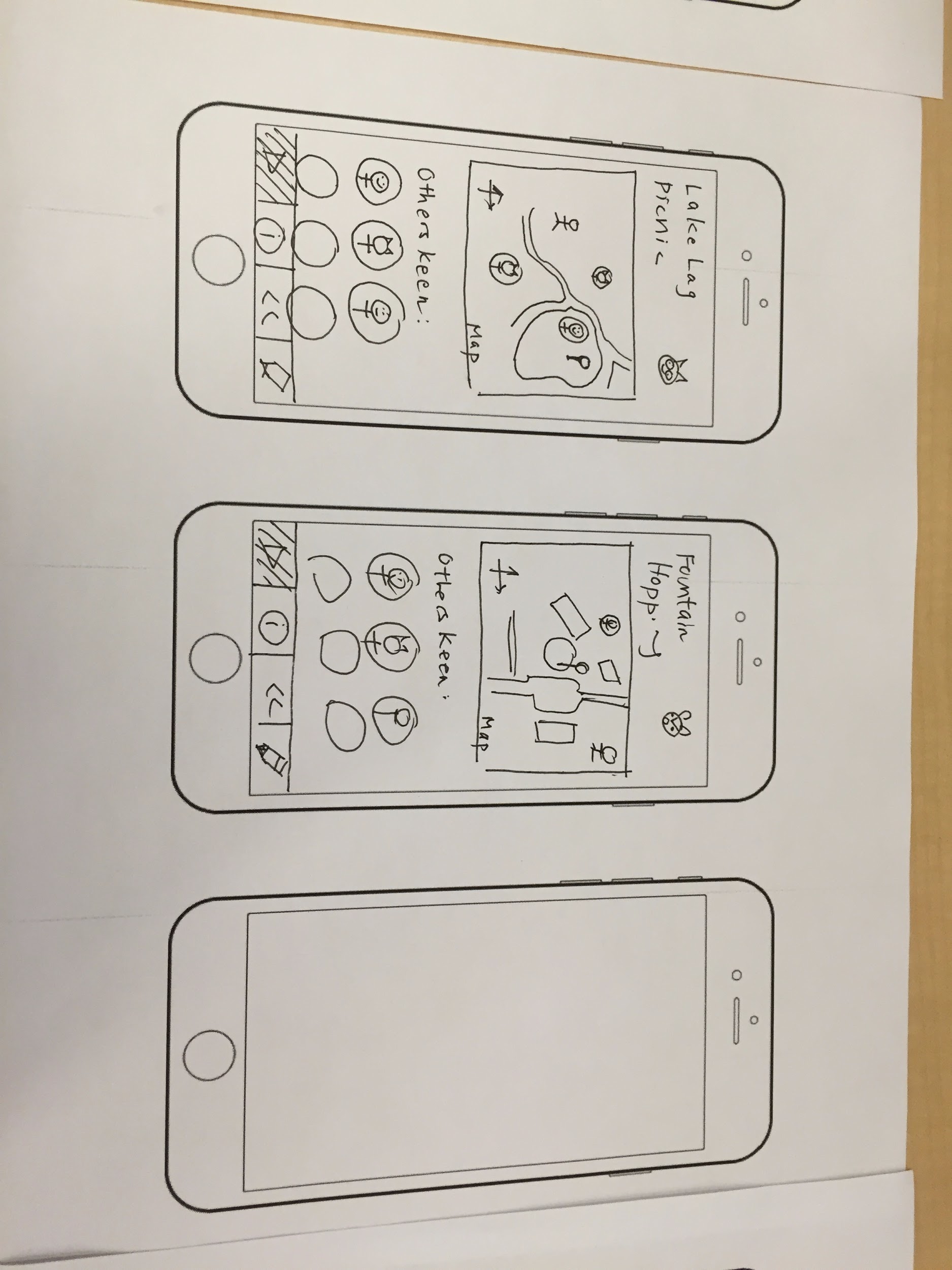 Swipe Right
Features
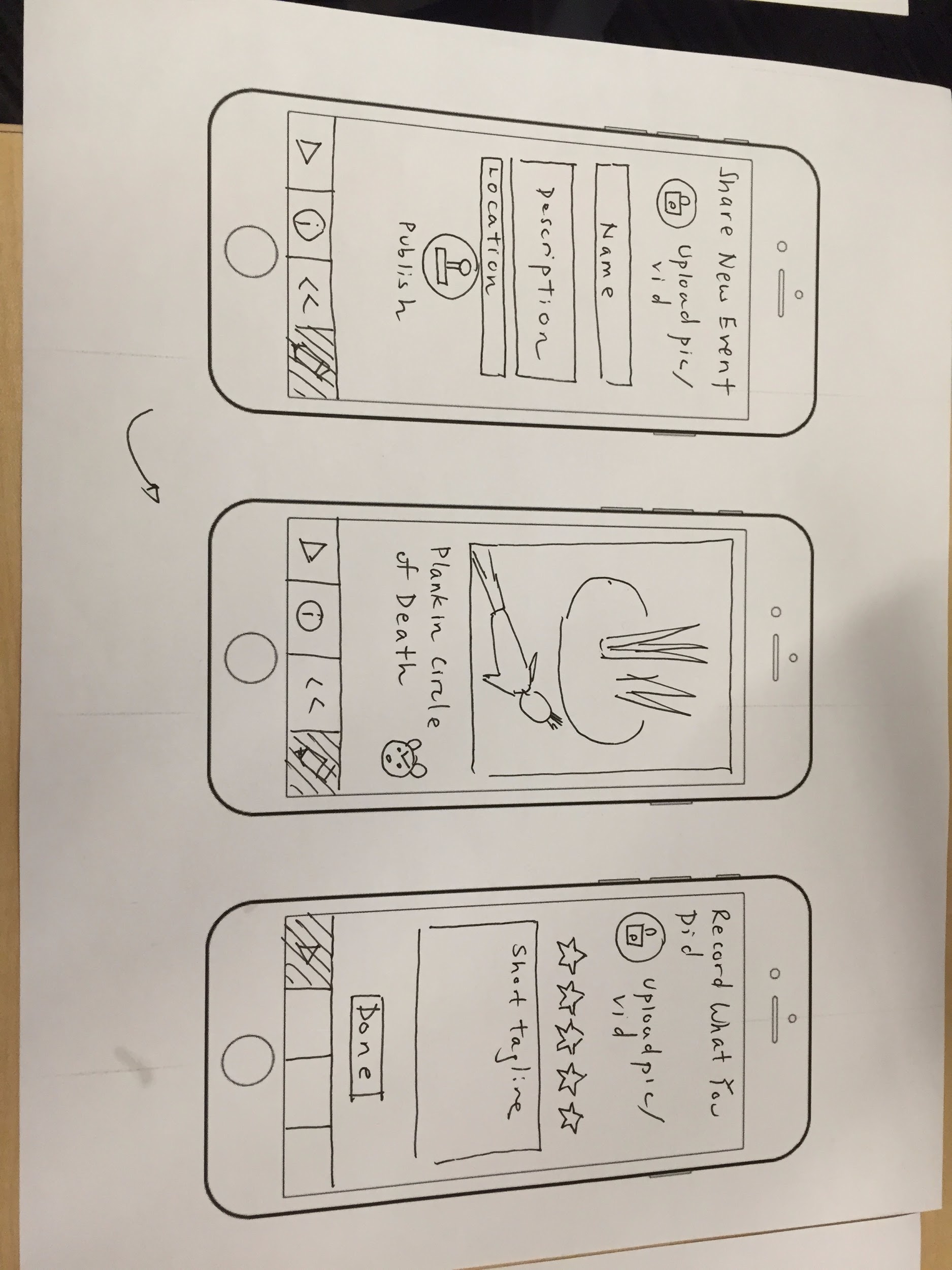 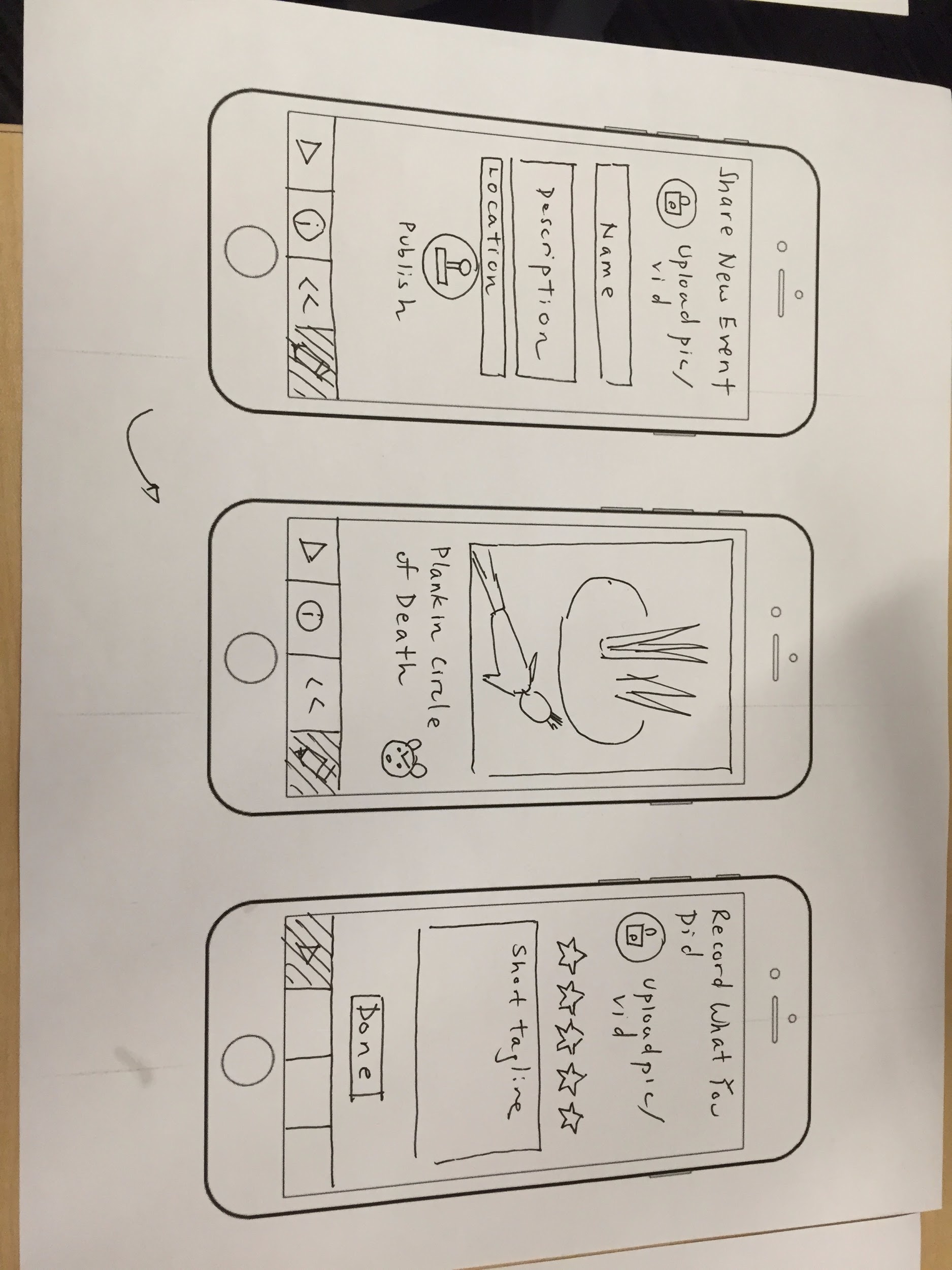 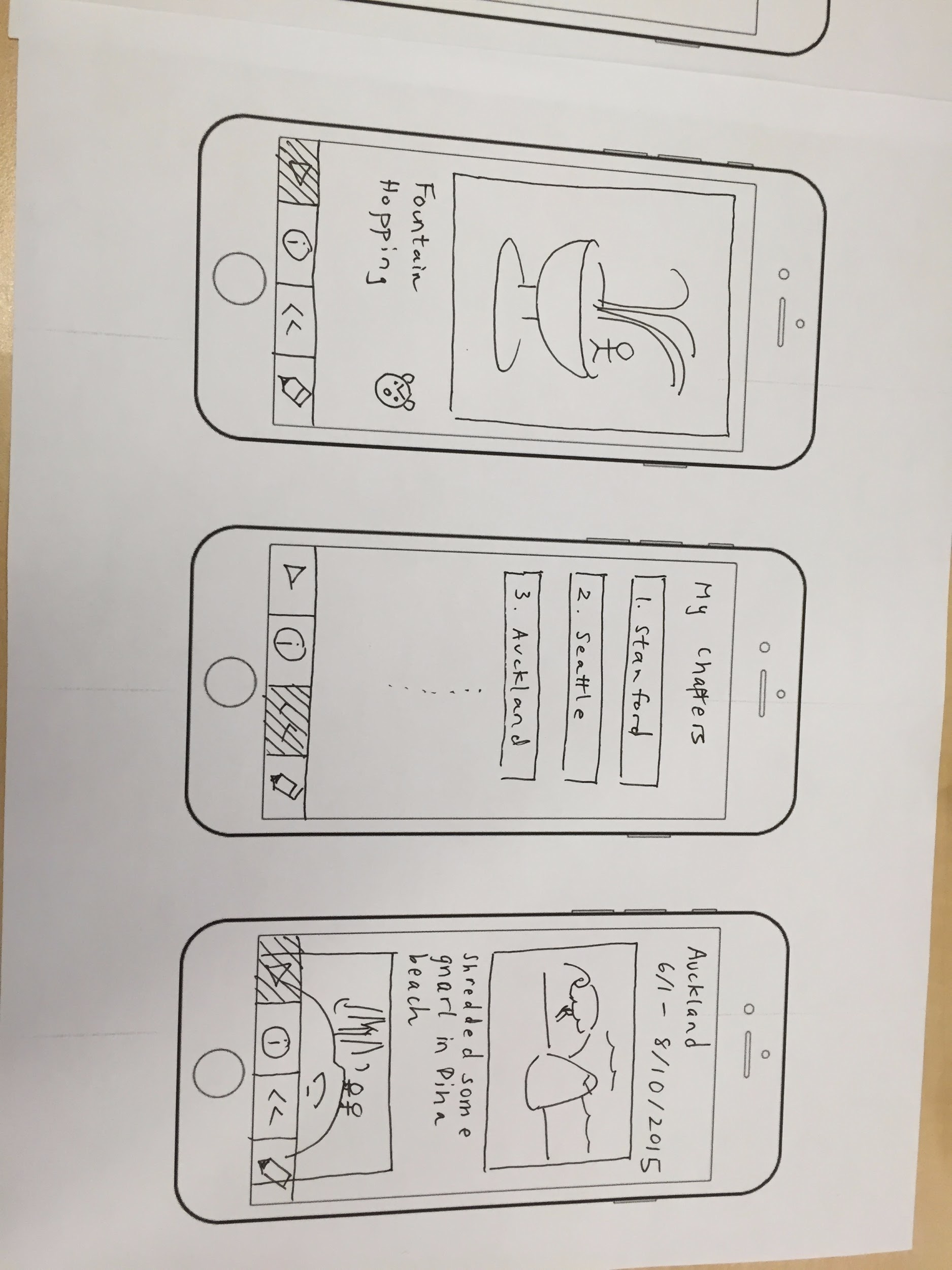 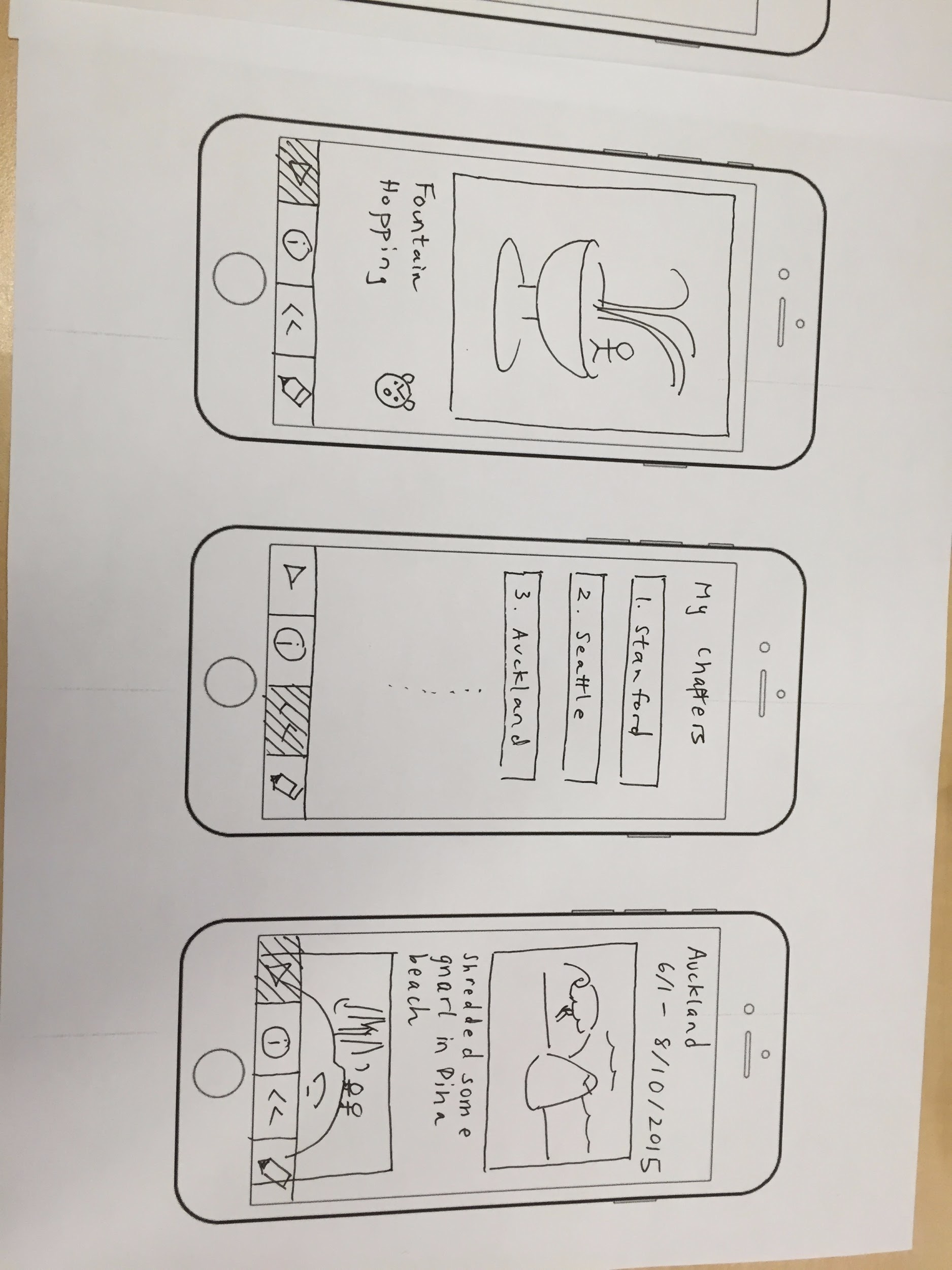 Record
Suggest
Review
Review Detail
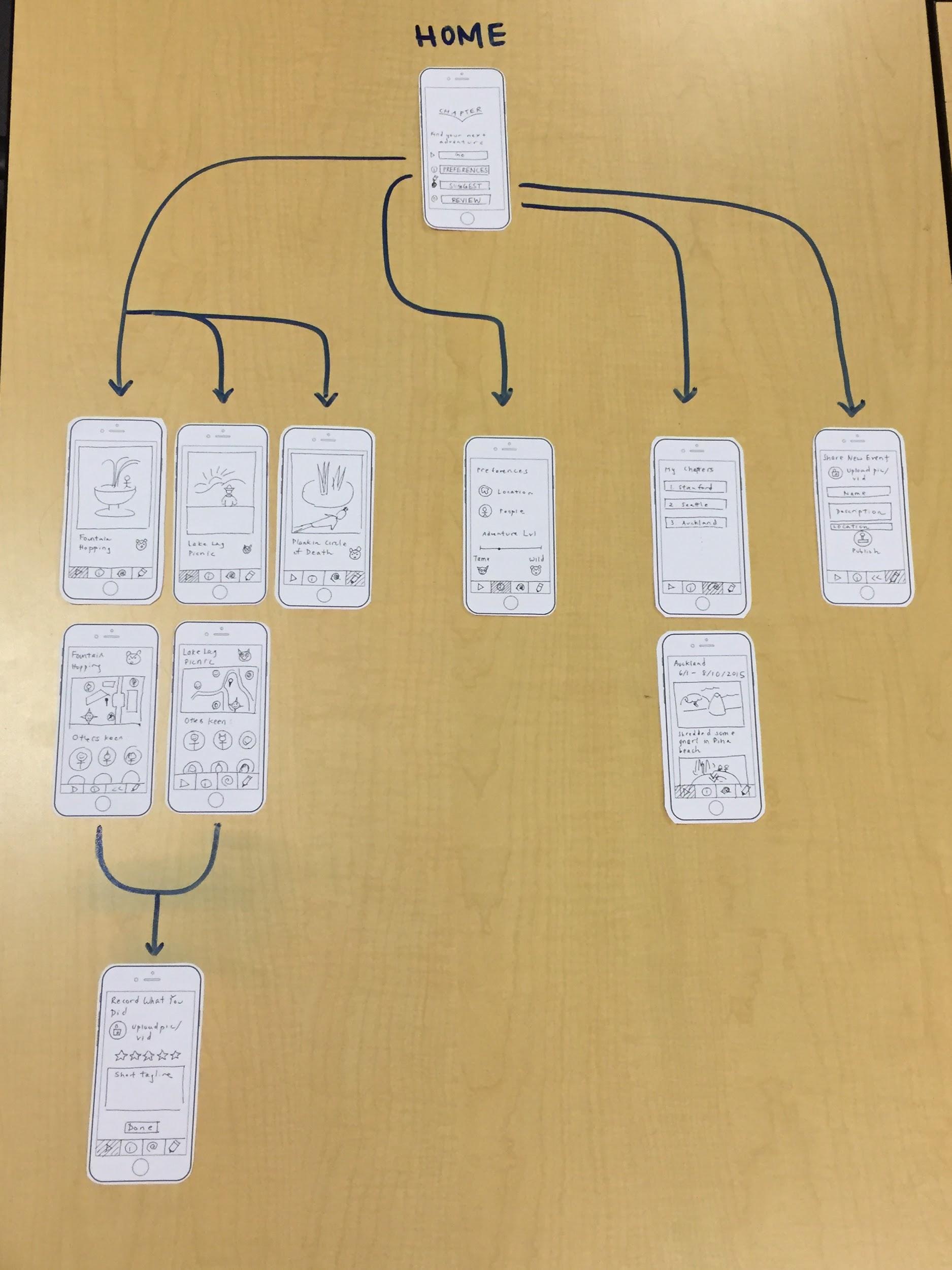 [Speaker Notes: General flow of our prototype
1) First section: activities to do
2) Second section: preferences
3) Third section: reviewing chapters
4) Fourth section: suggest new activities]
5.Three tasks In low-fi
Task #1
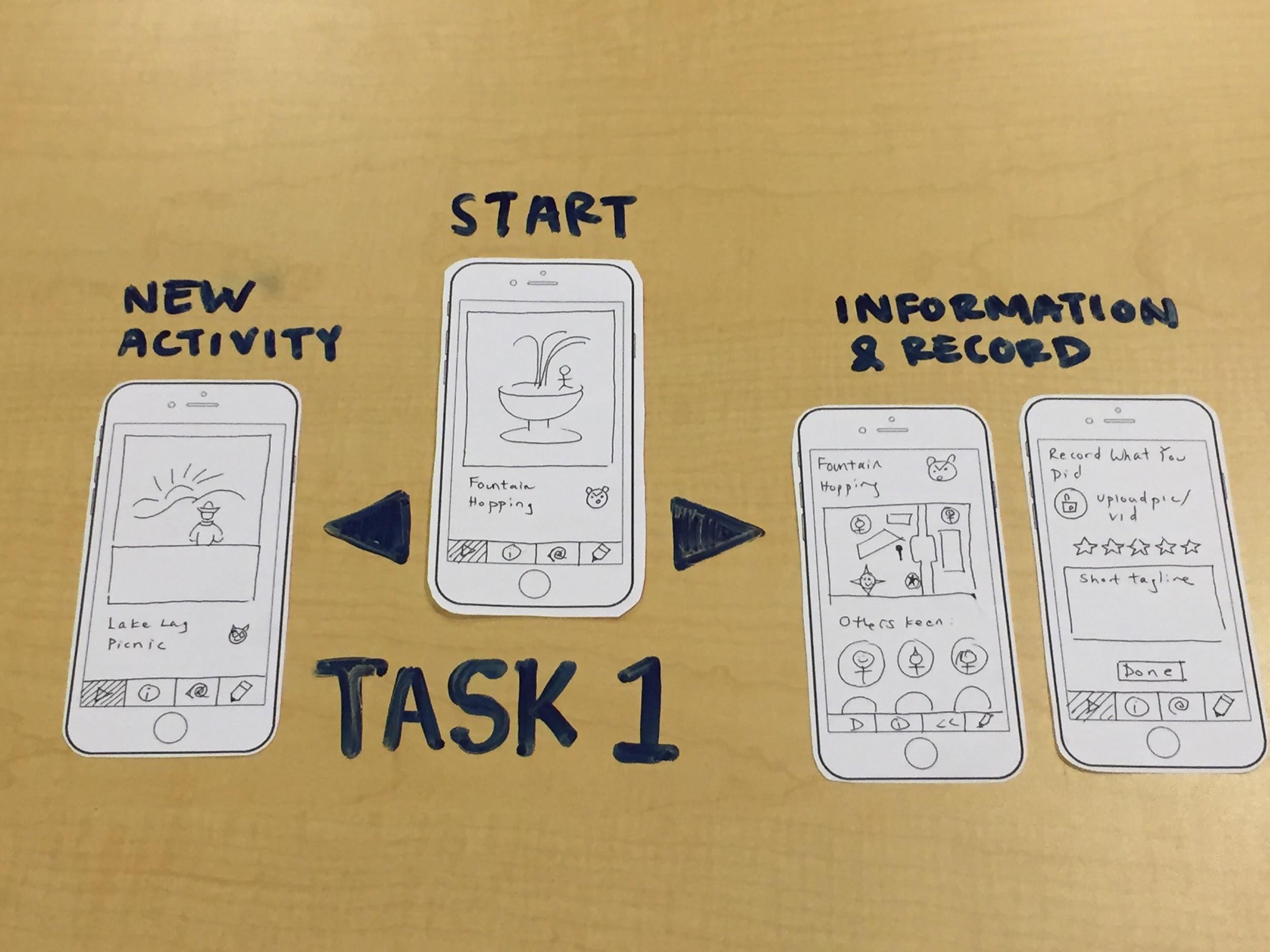 As a newcomer, finding interesting activities to do at a location (i.e., Stanford).
Task #2
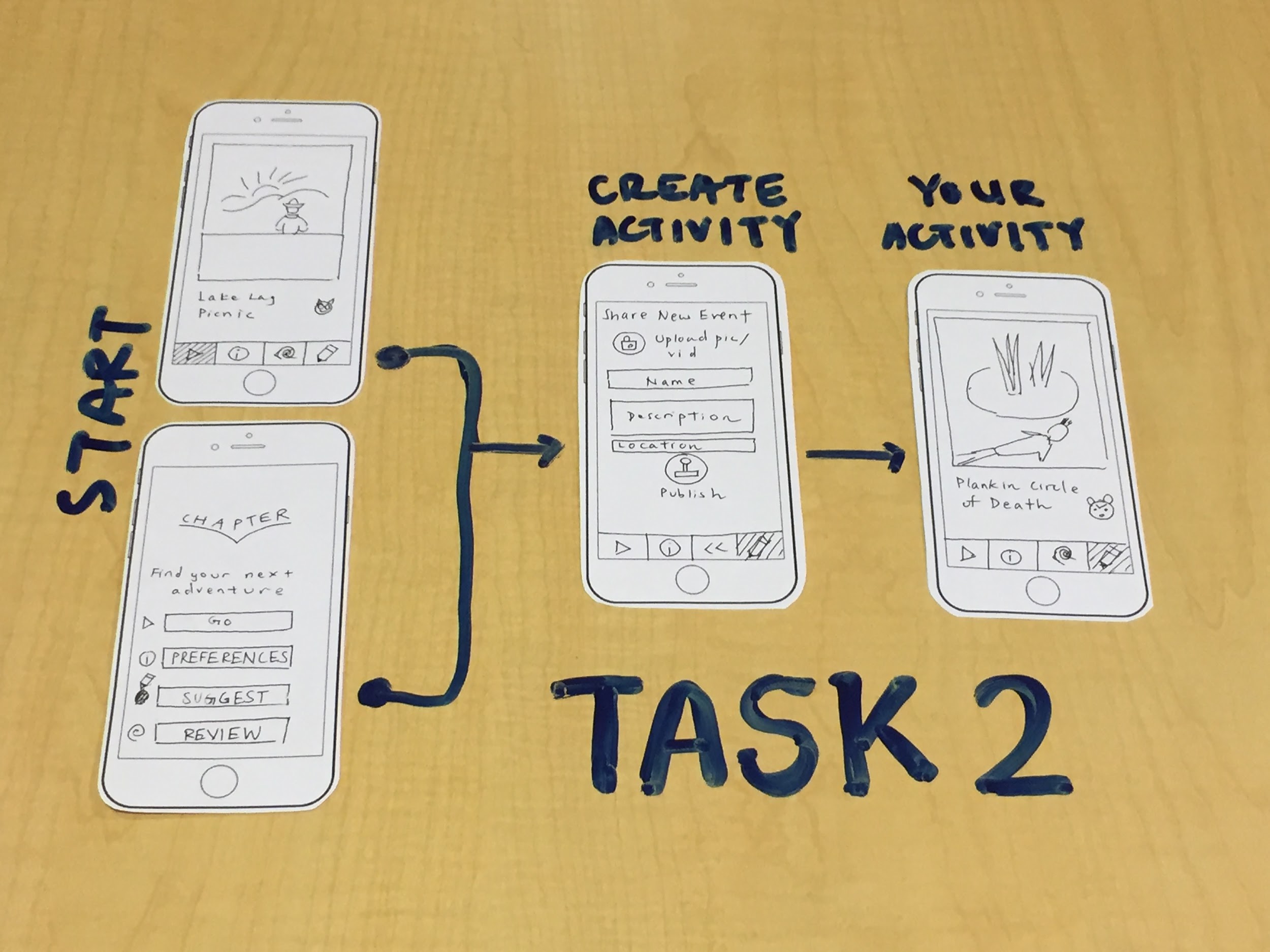 As a local, suggesting interesting activities to do or places to go at a location.
Task #3
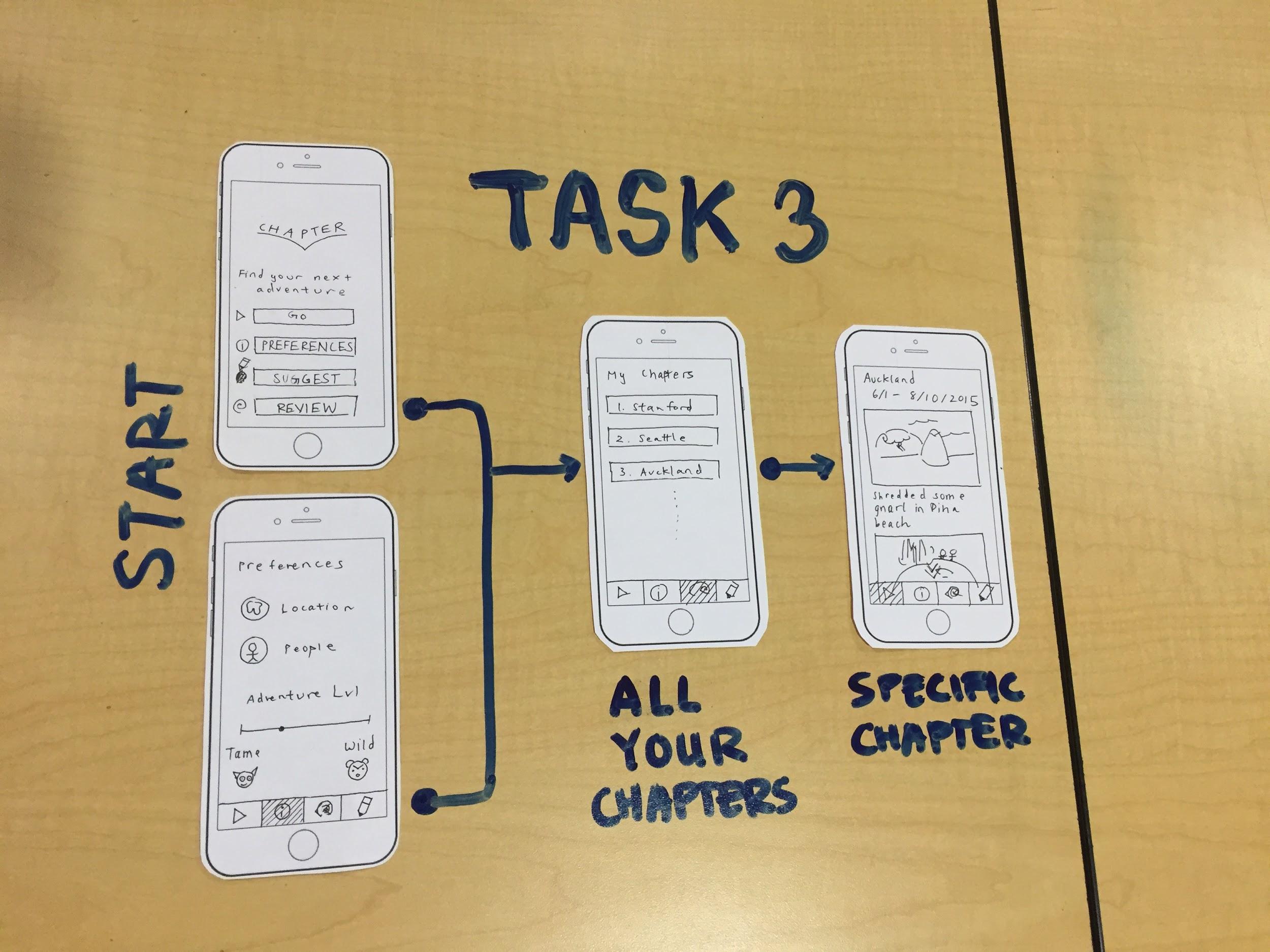 Creating a story of memories when in a new place.
6. Experimental Method
Experimental Method
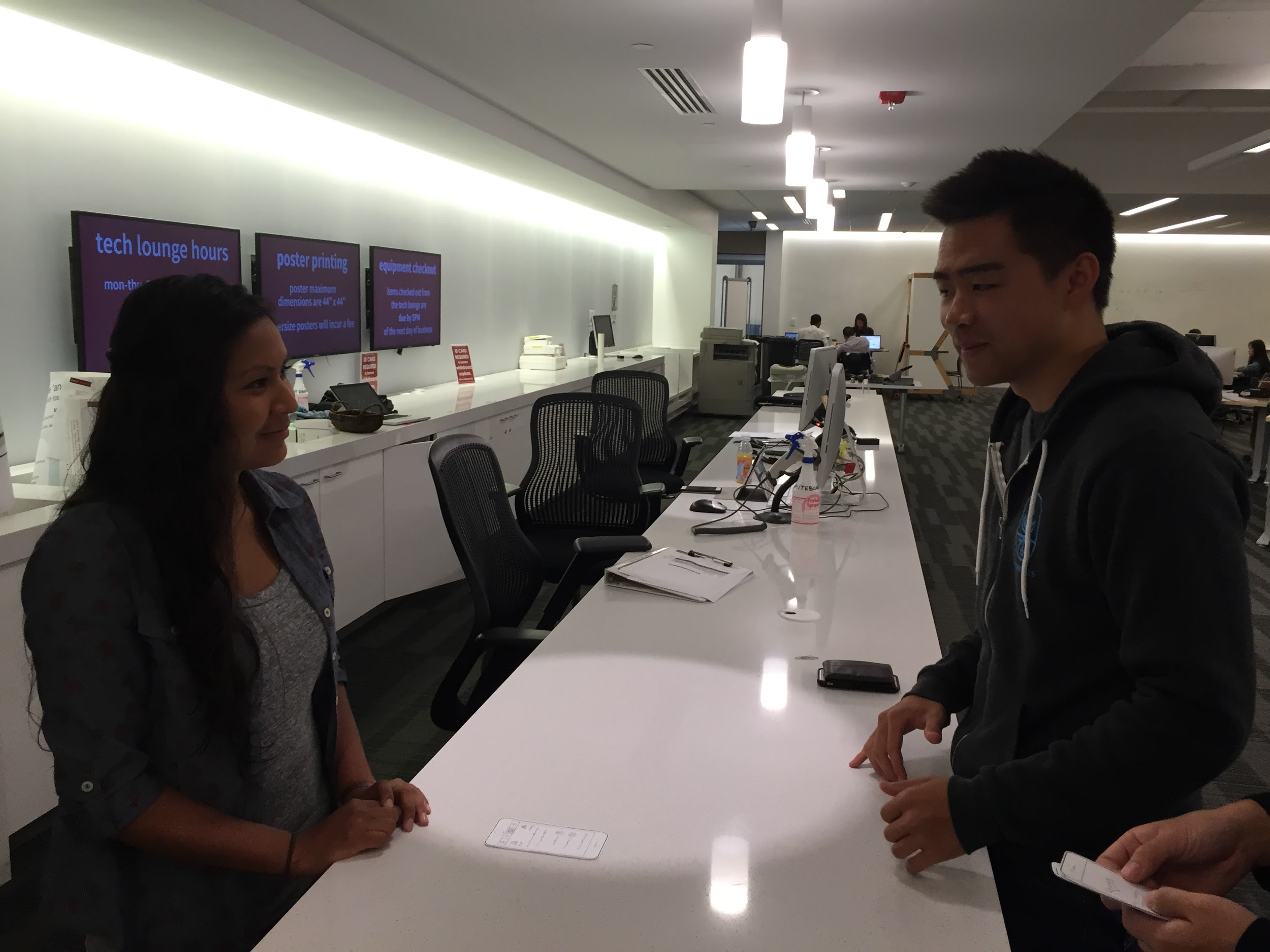 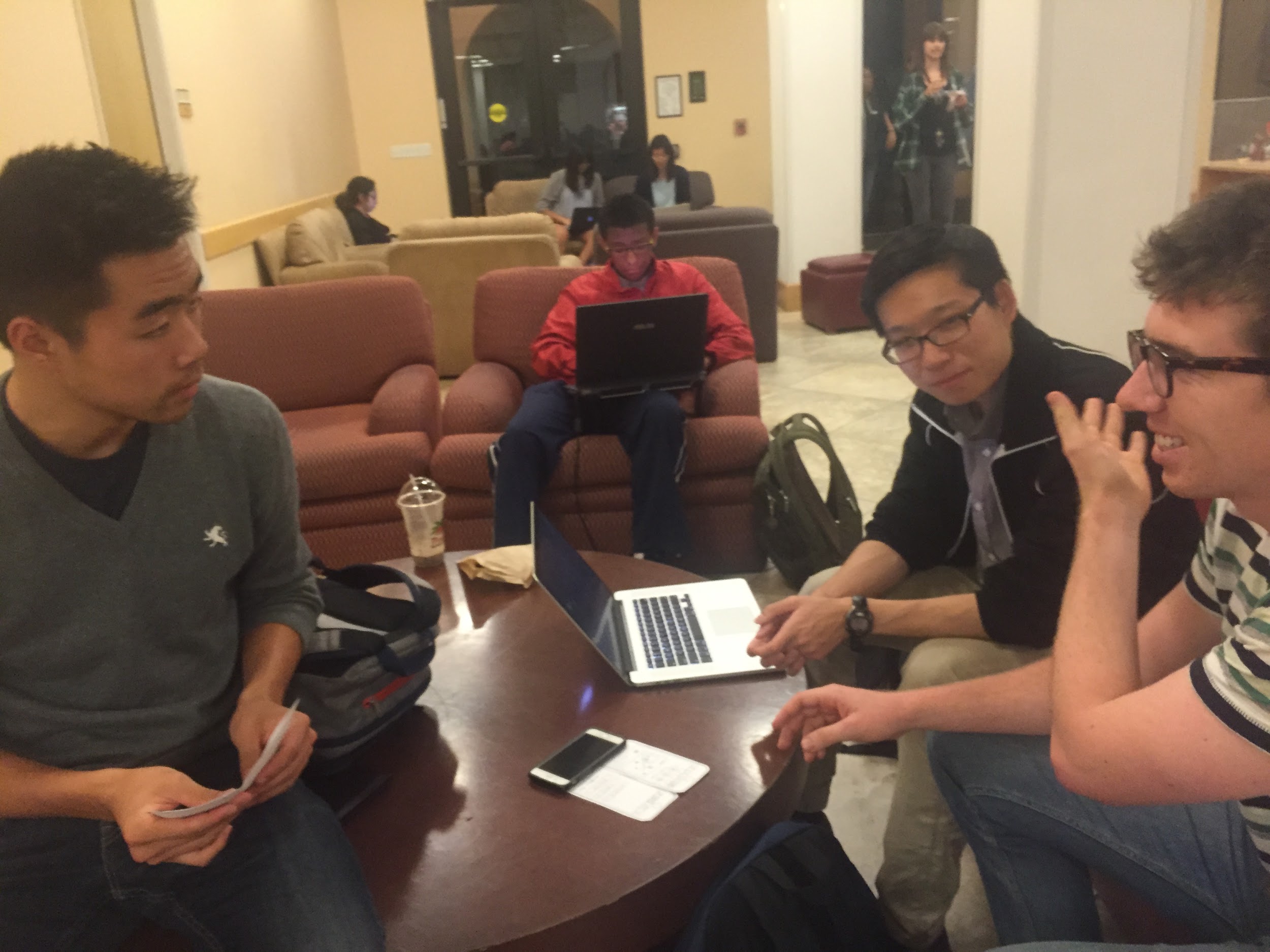 Demo app
Set the scene for each task
Assess performance using test measures 
Iterate
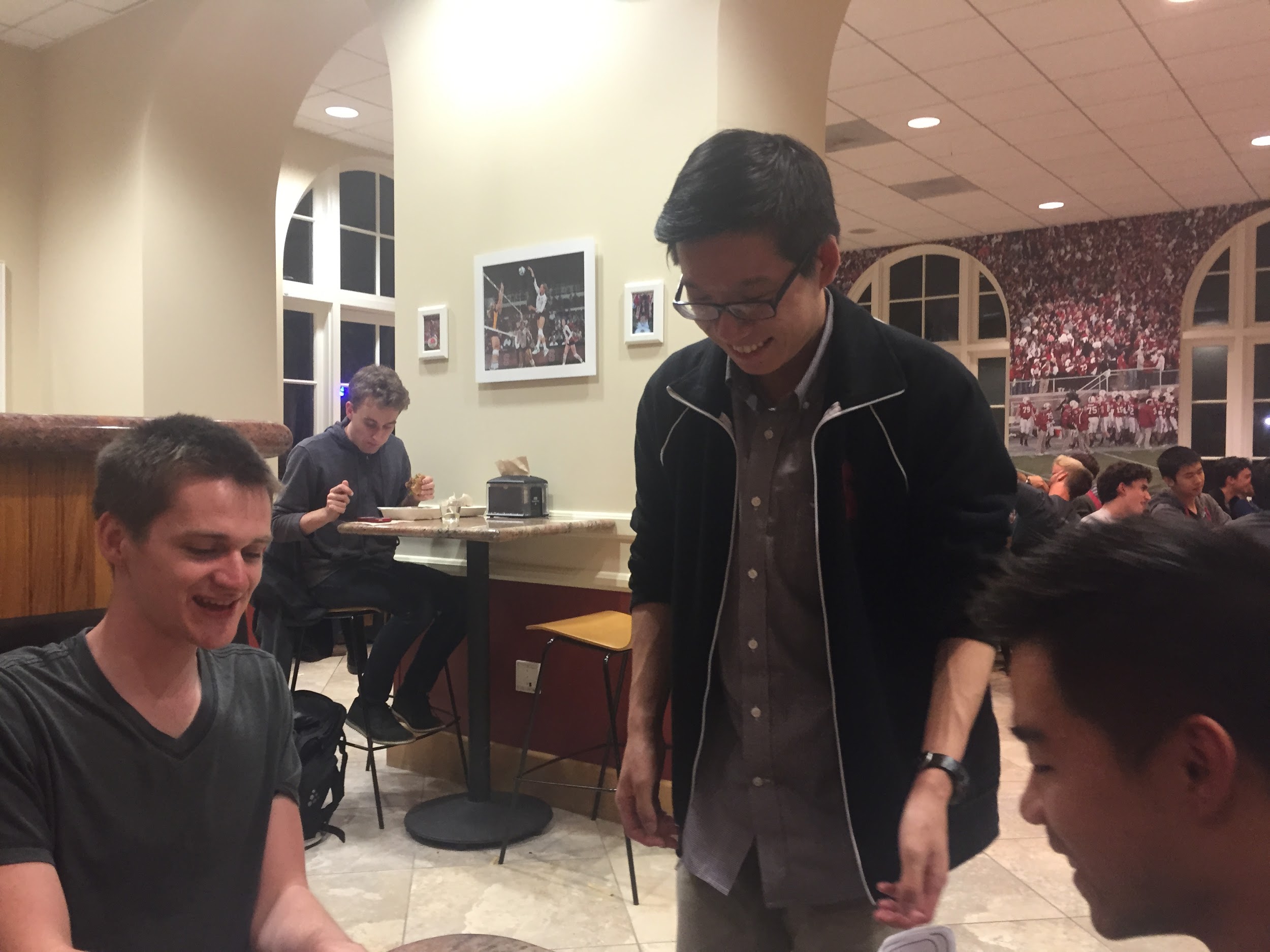 [Speaker Notes: 1) Set the scene as a tourist in a new place,....
2) An a local, ….
3) As an experienced user, relive some Chapters….

We used the following test measures:
1) The user’s first reactions to the app
2) How many times they made incorrect assumptions about a particular button (or UI component) or feature
3) How many functionality-related questions were asked]
7. results/Discussions/Changes
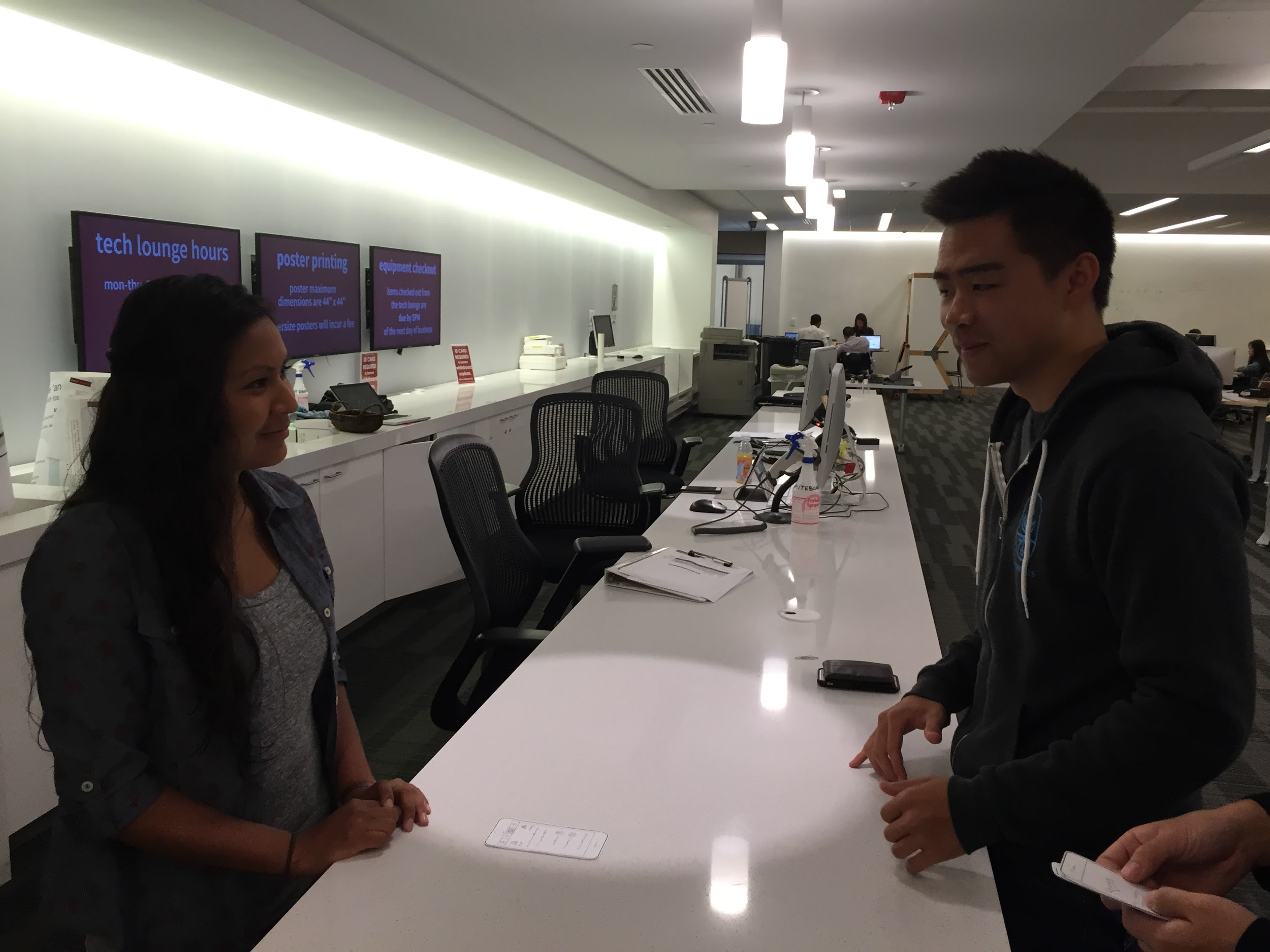 Study #1
[Speaker Notes: Freshman working at the Tech Desk; Wanted a user who did not have much exposure / experience using mobile apps in general
Ex: esp. some of the more popular ones, such as Tinder, Snapchat, etc.]
Results/Discussion
Changes
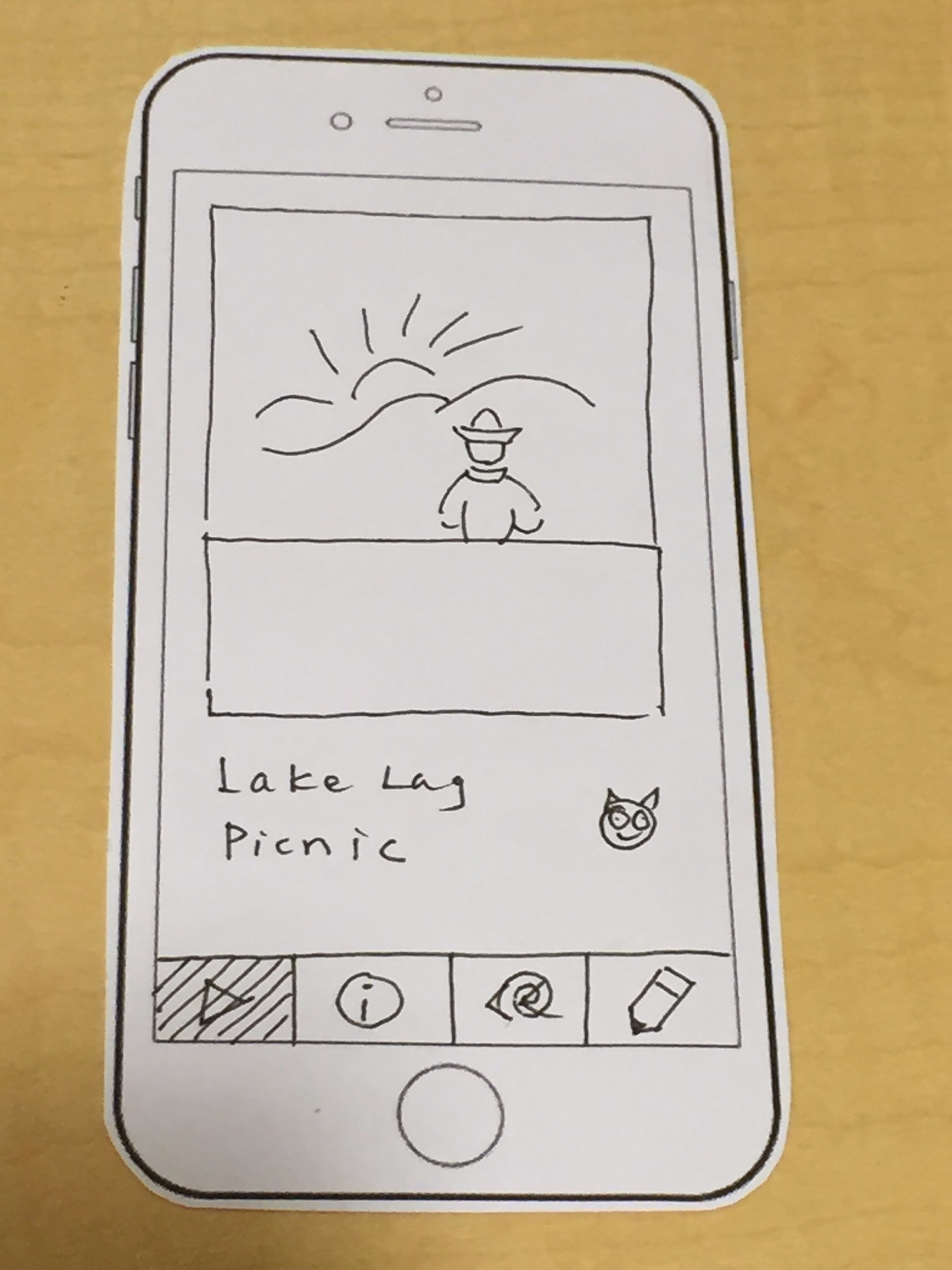 Navigation Issues

Button Icon changes
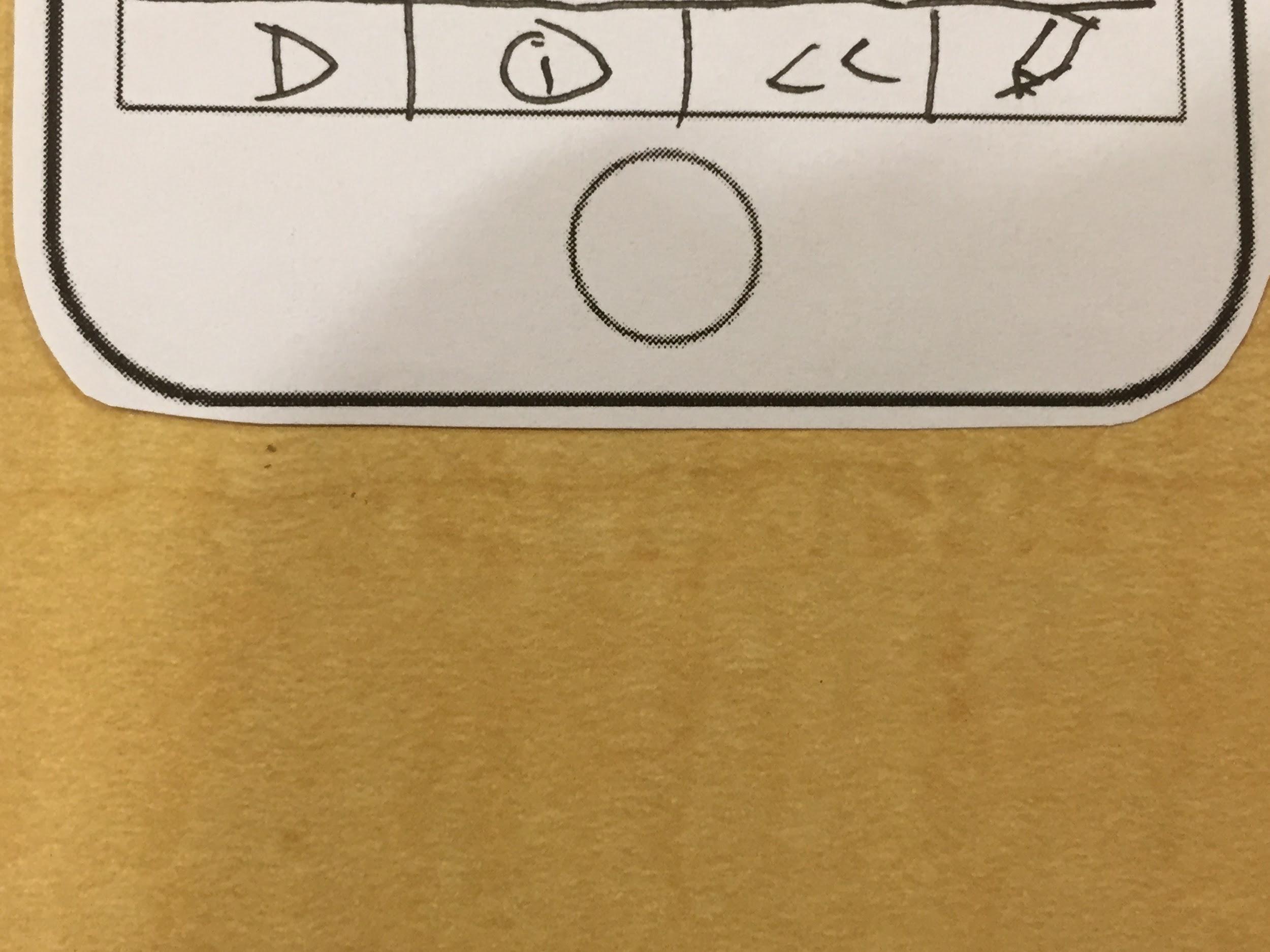 <<
<<
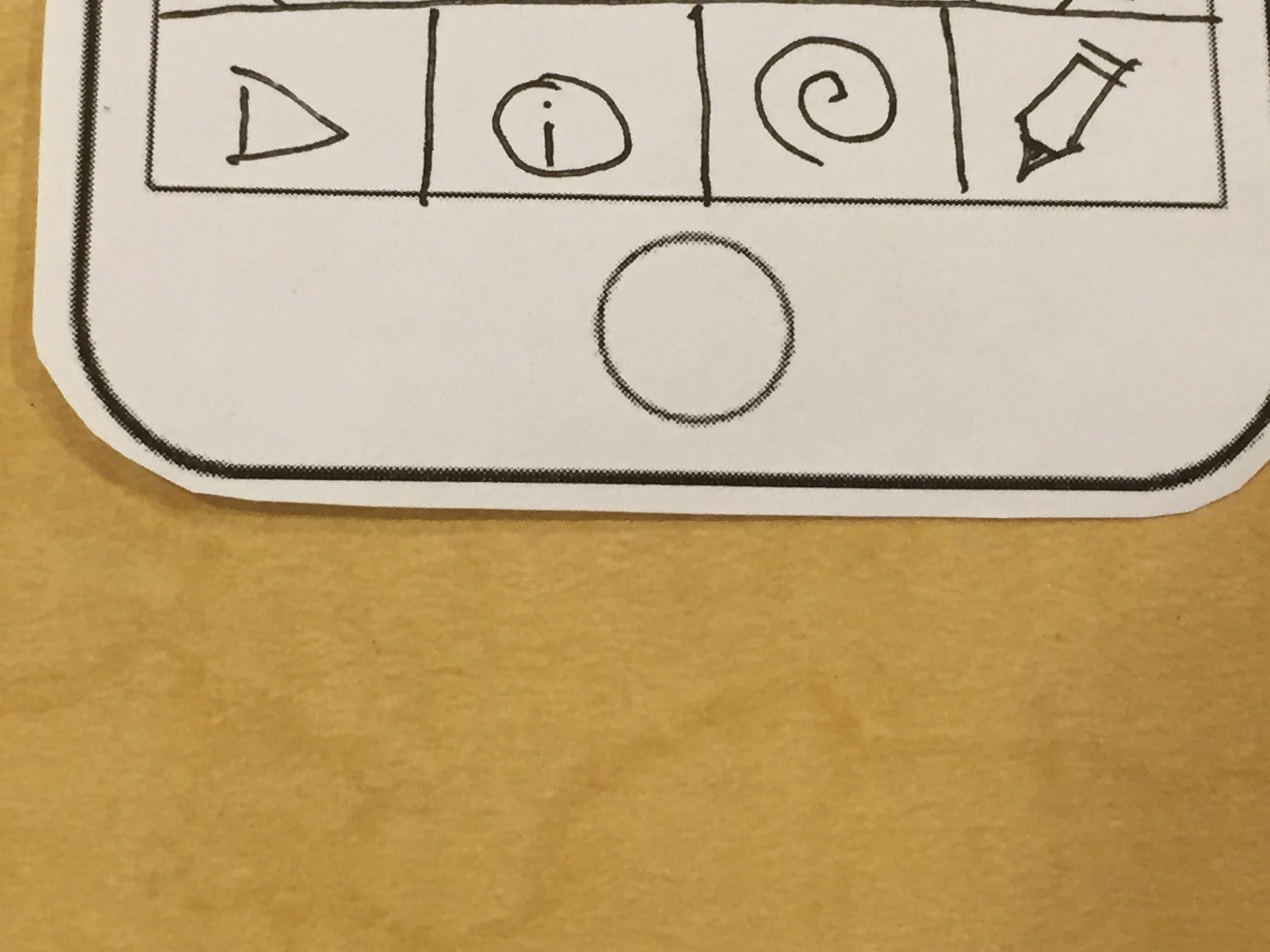 [Speaker Notes: Event swiping navigation confusion
Button for reviewing chapters]
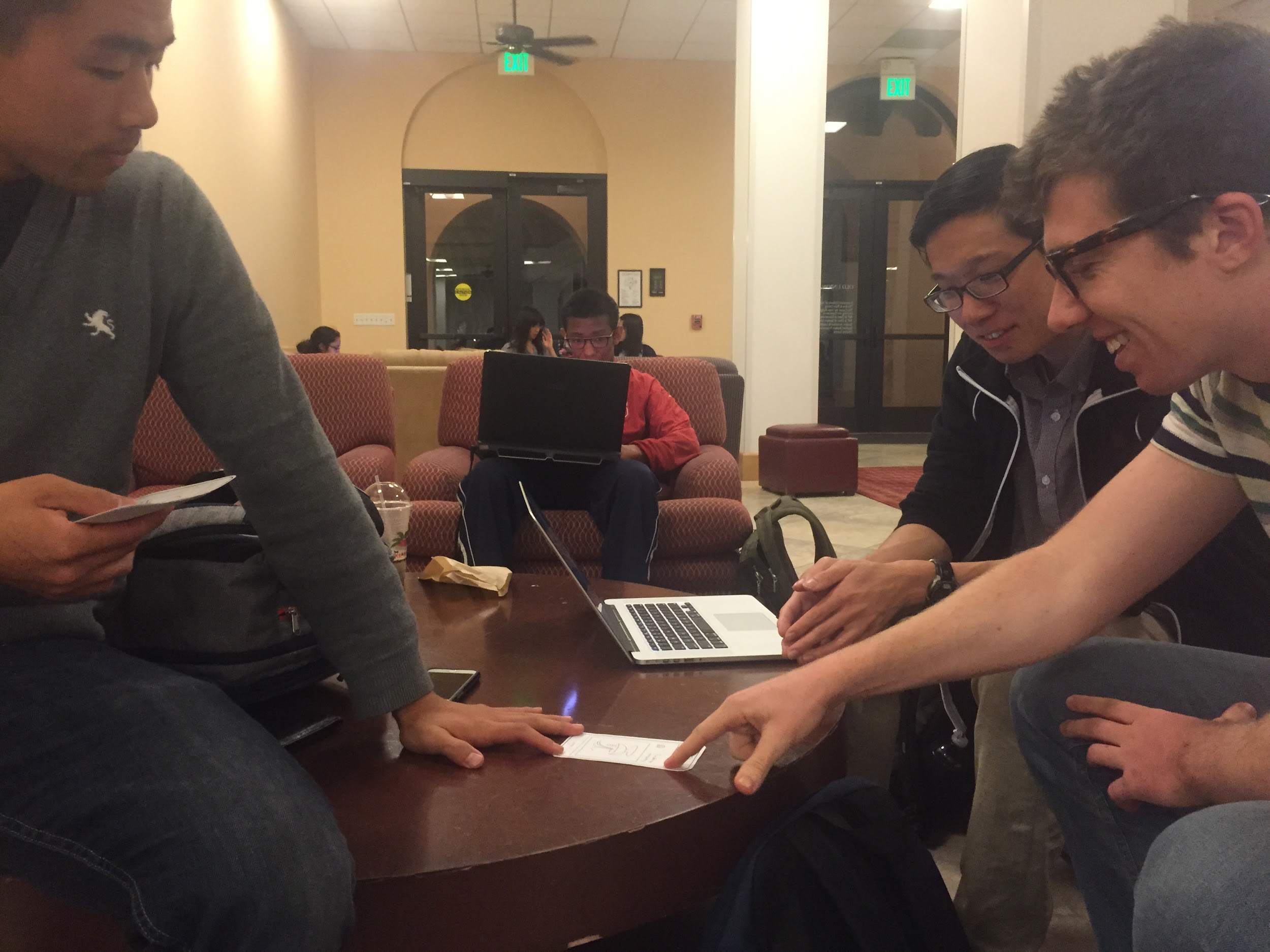 Study #2
[Speaker Notes: Senior; physics major, math minor. Wanted someone who was a self-proclaimed techie to see how quickly he could understand and appreciate the app.]
Results/Discussion
Changes
Lowly Rated Activities 

Scrolling Down

Saving Activities

Viewing Other User Profiles
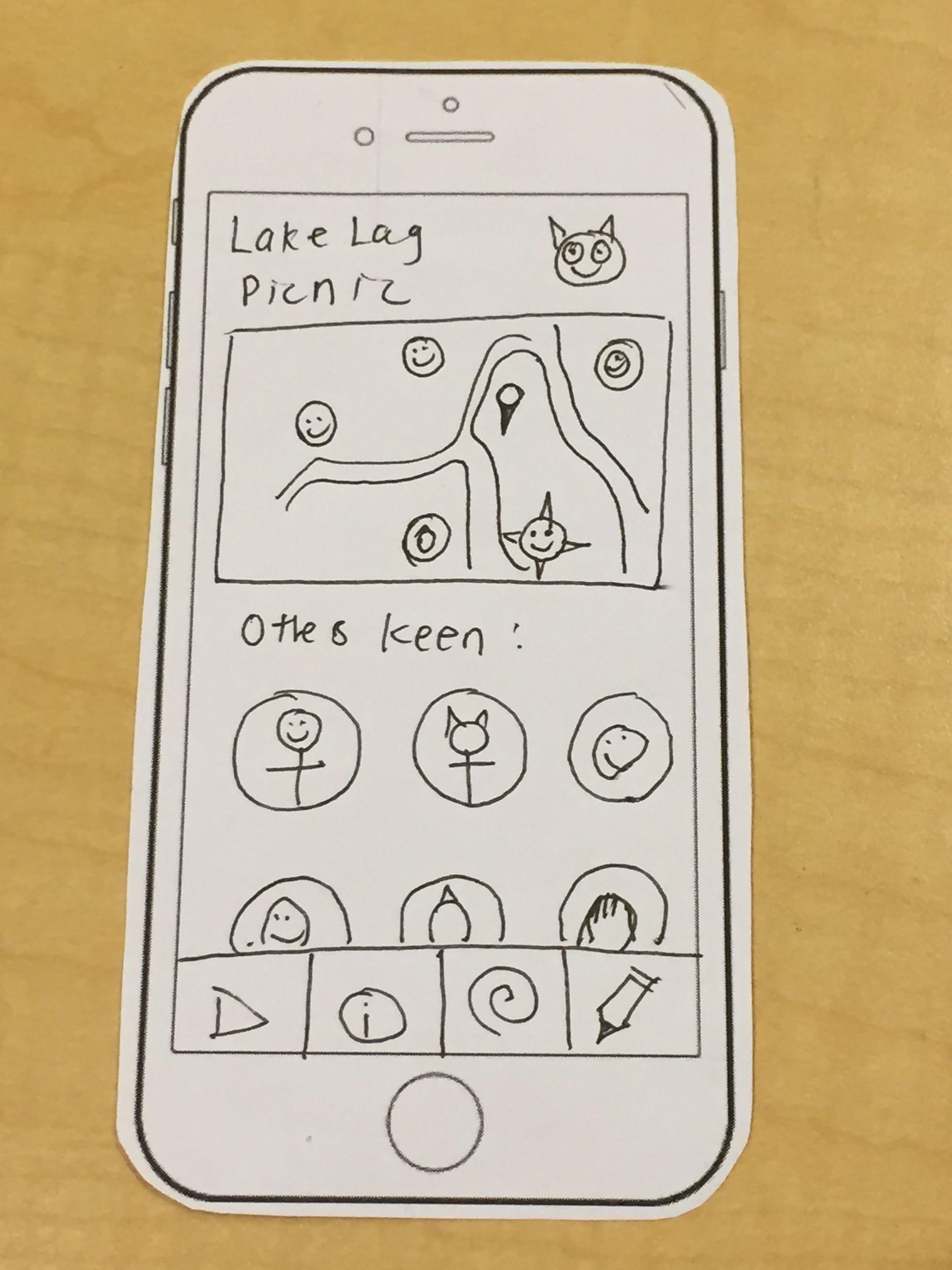 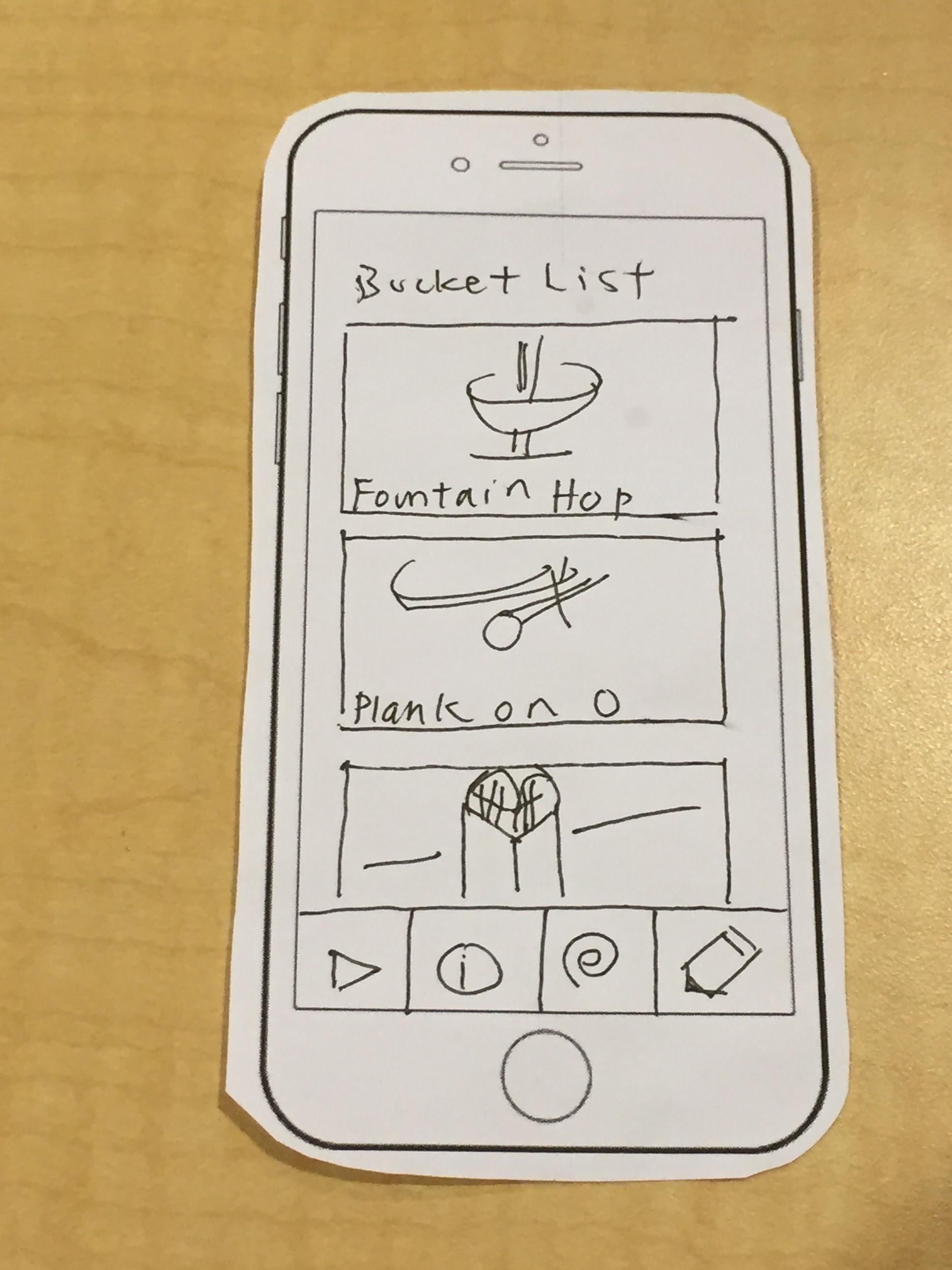 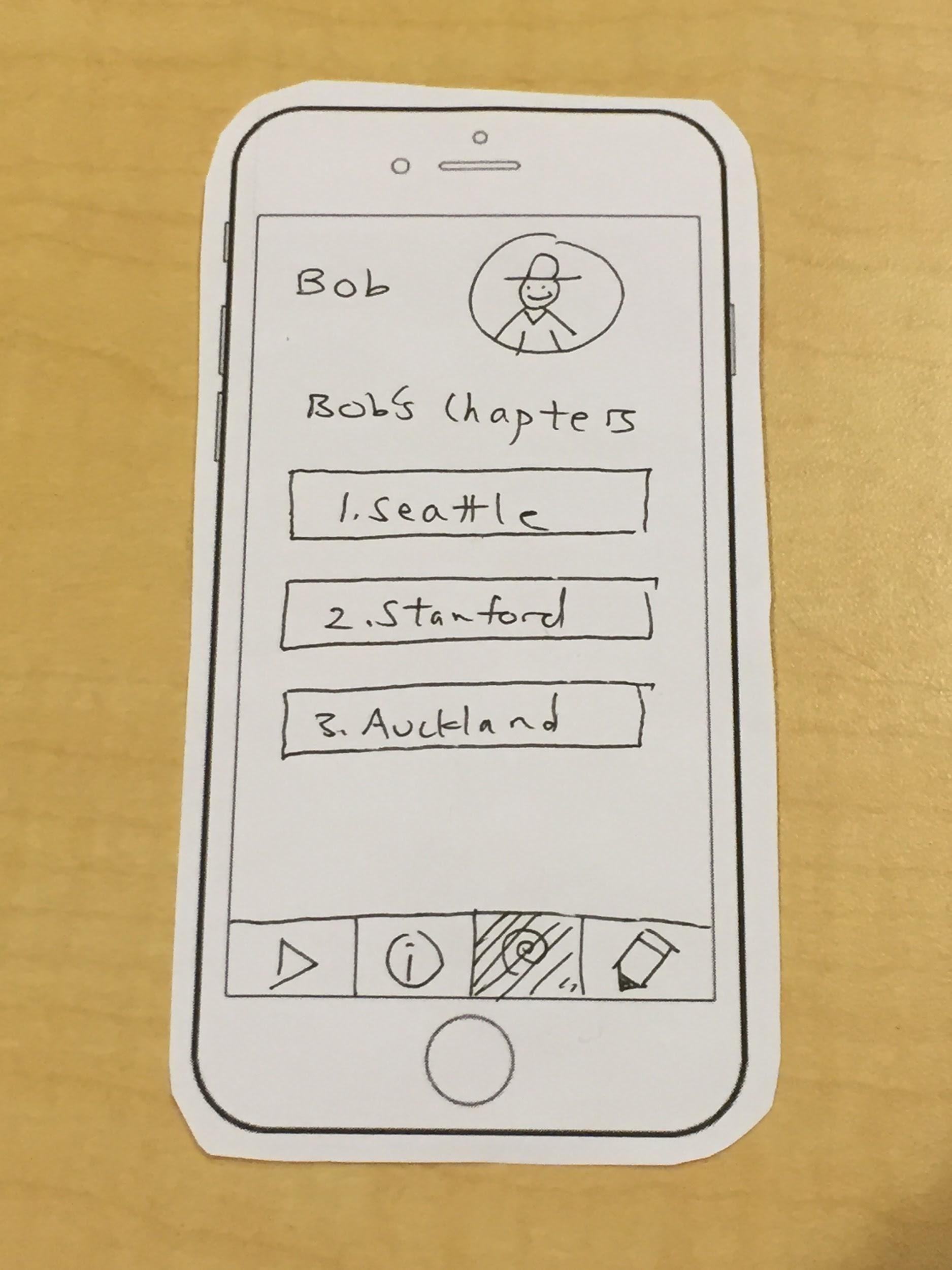 [Speaker Notes: Lowly Rated Activities 
Delete activities with many low ratings
Scrolling Down
More intuitive 
Saving Activities
View activities later
Viewing Other User Profiles
Social networking aspect]
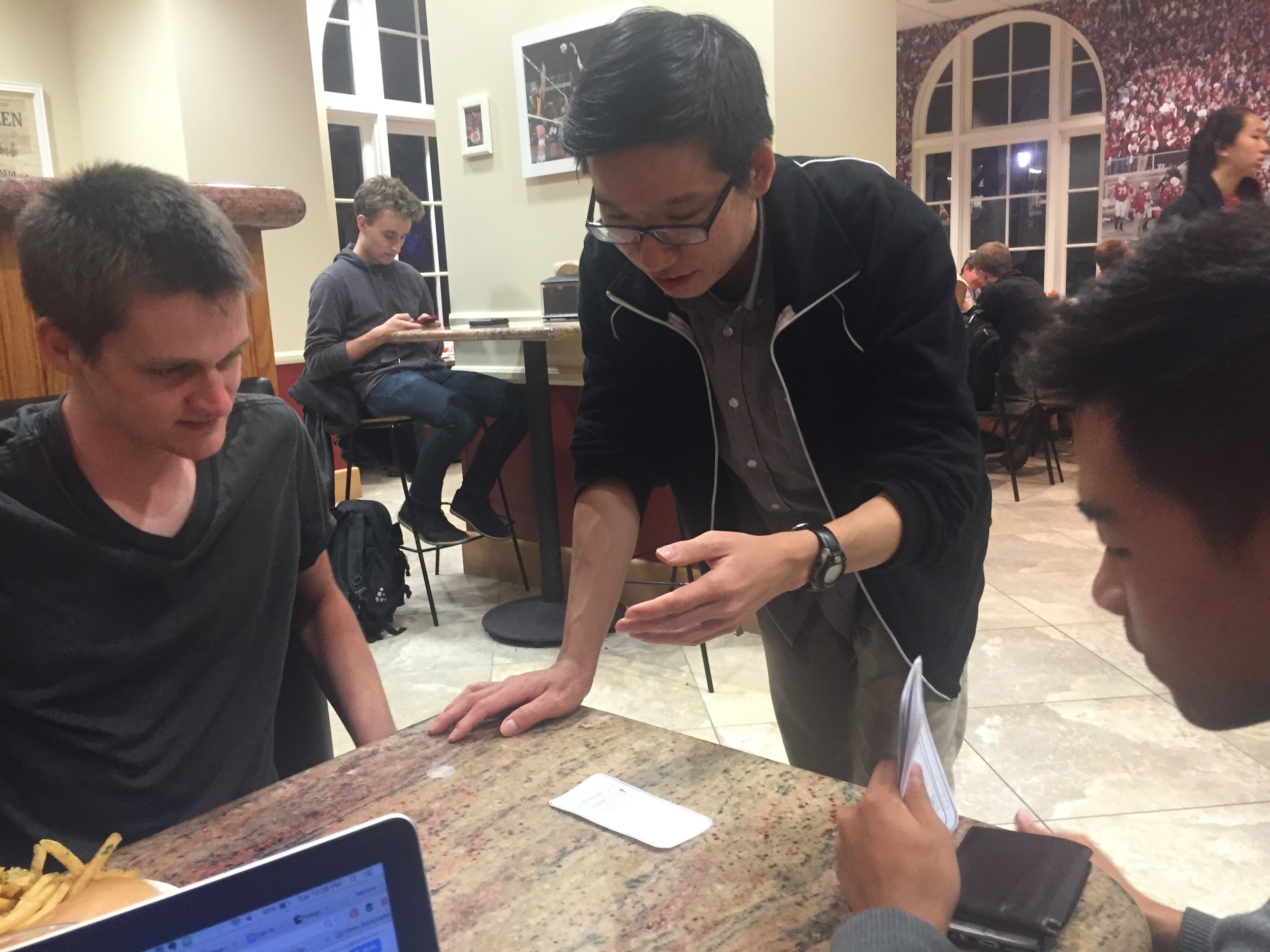 Study #3
[Speaker Notes: Design major
Wanted someone with a design background to give a more critical approach to the User Interface and Experience]
Results/Discussion
Changes
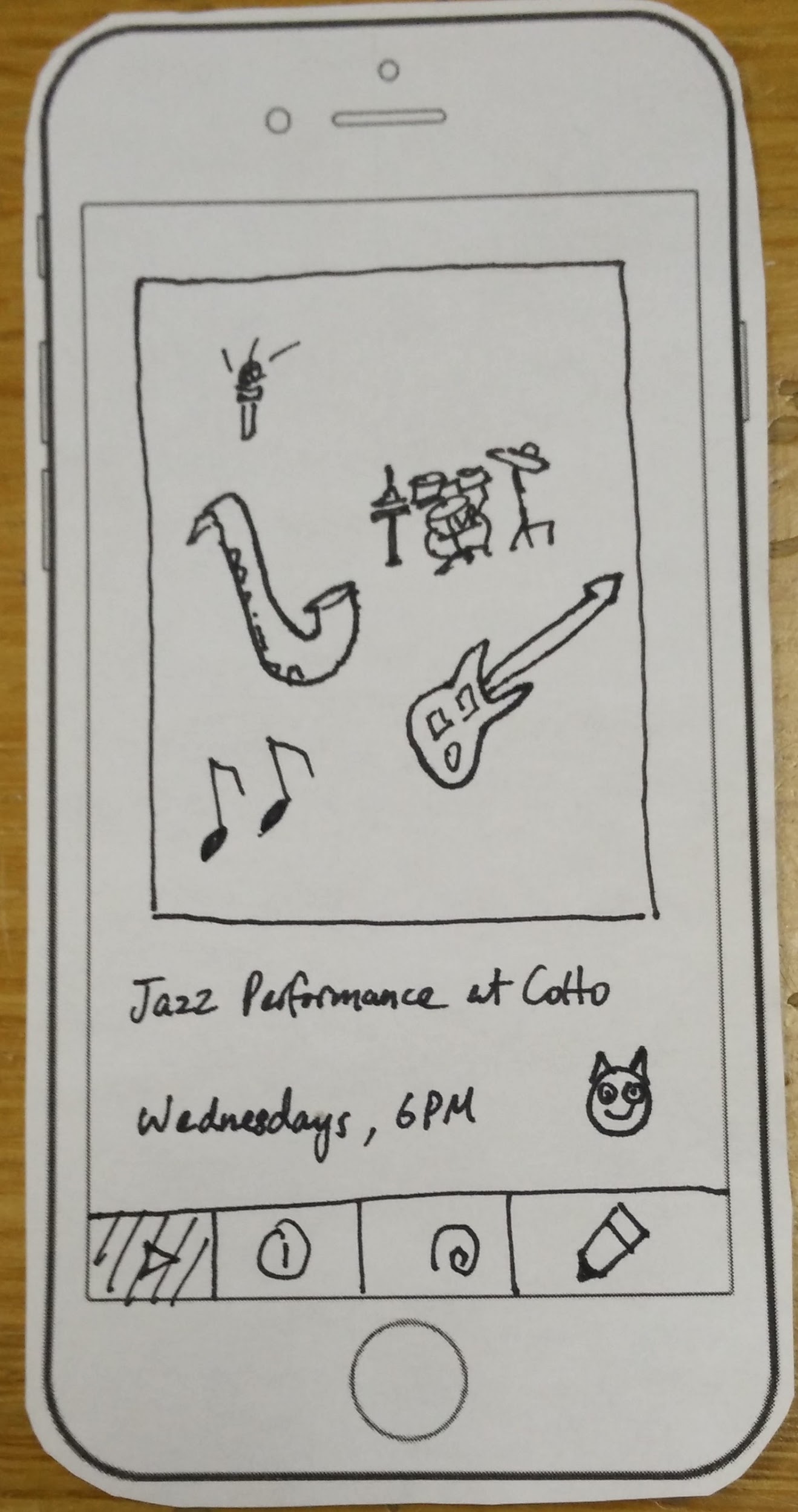 Is it intuitive? 

Directions
Scheduling Activities

Distinguishable
[Speaker Notes: Intuition 
Meaningful Icons: making icons more intuitive in general (i.e., What does the pencil icon do? Is it for writing a post?)
Wording of the app (Share vs suggest) (Event vs activity)
Directions
Map to show location: dynamically updated based on your current location
Scheduling Activities
Filter one-time activities and recurring activities, Time and Date
Distinguishable
From the perspective of a tourist, there are 2 main functions of the app → doing the activity and reviewing it]
Thanks!
Sketches & Storyboards
SKETCHES
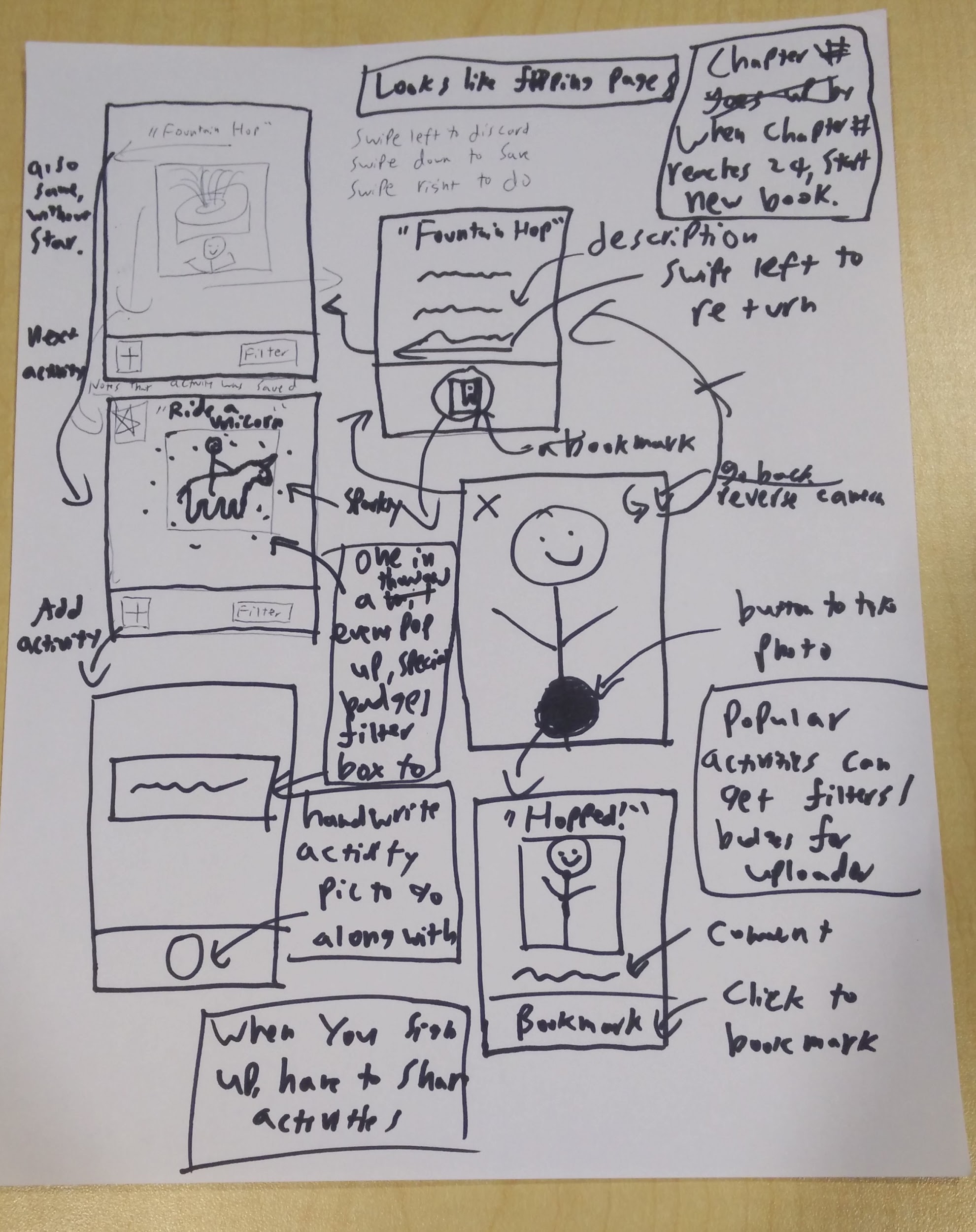 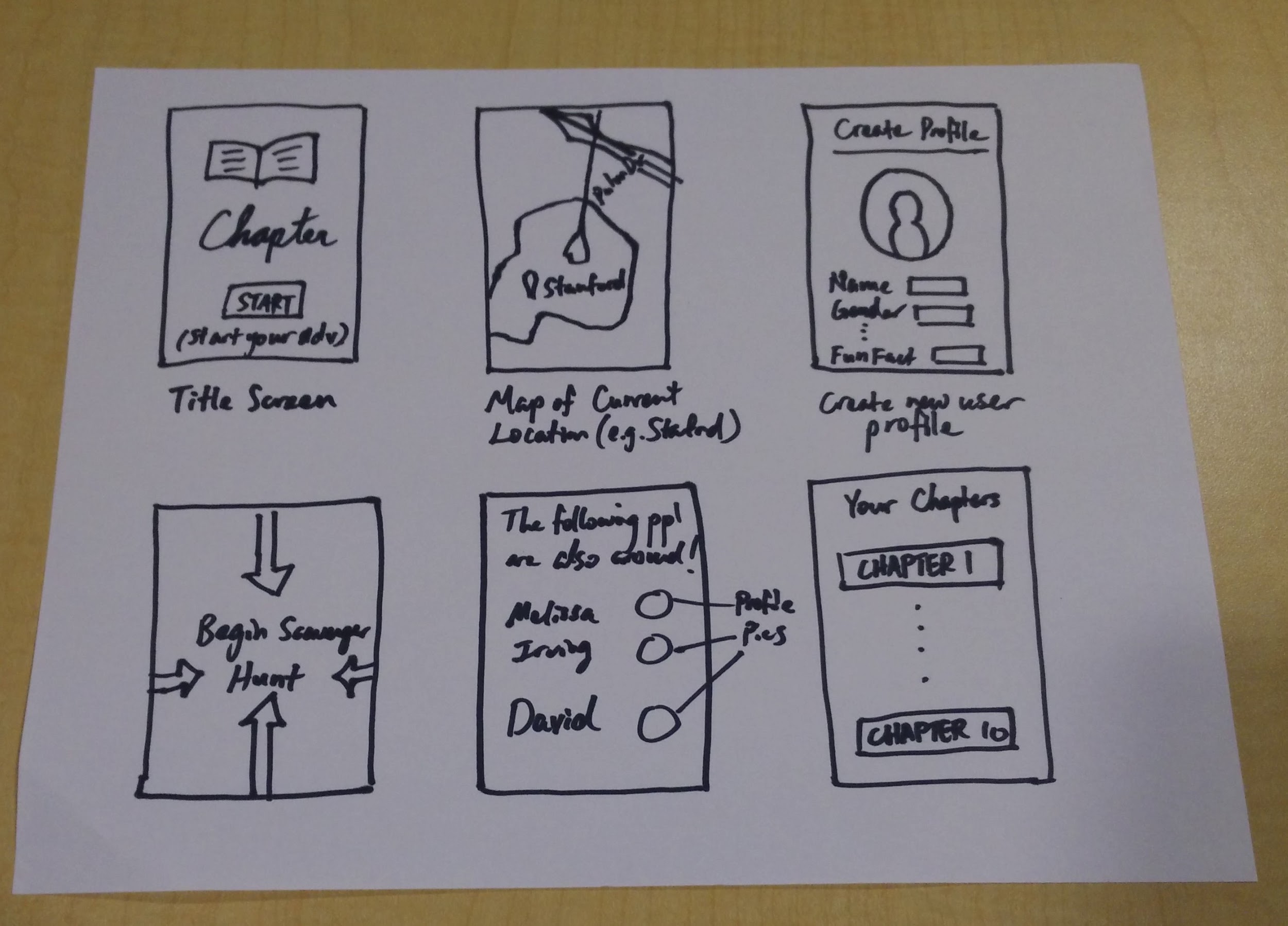 “Maps” 
Visually showing user location and other users around
“Ride a Unicorn”
Incentivizing users to engage with the app in order to get special filter/events
SKETCHES
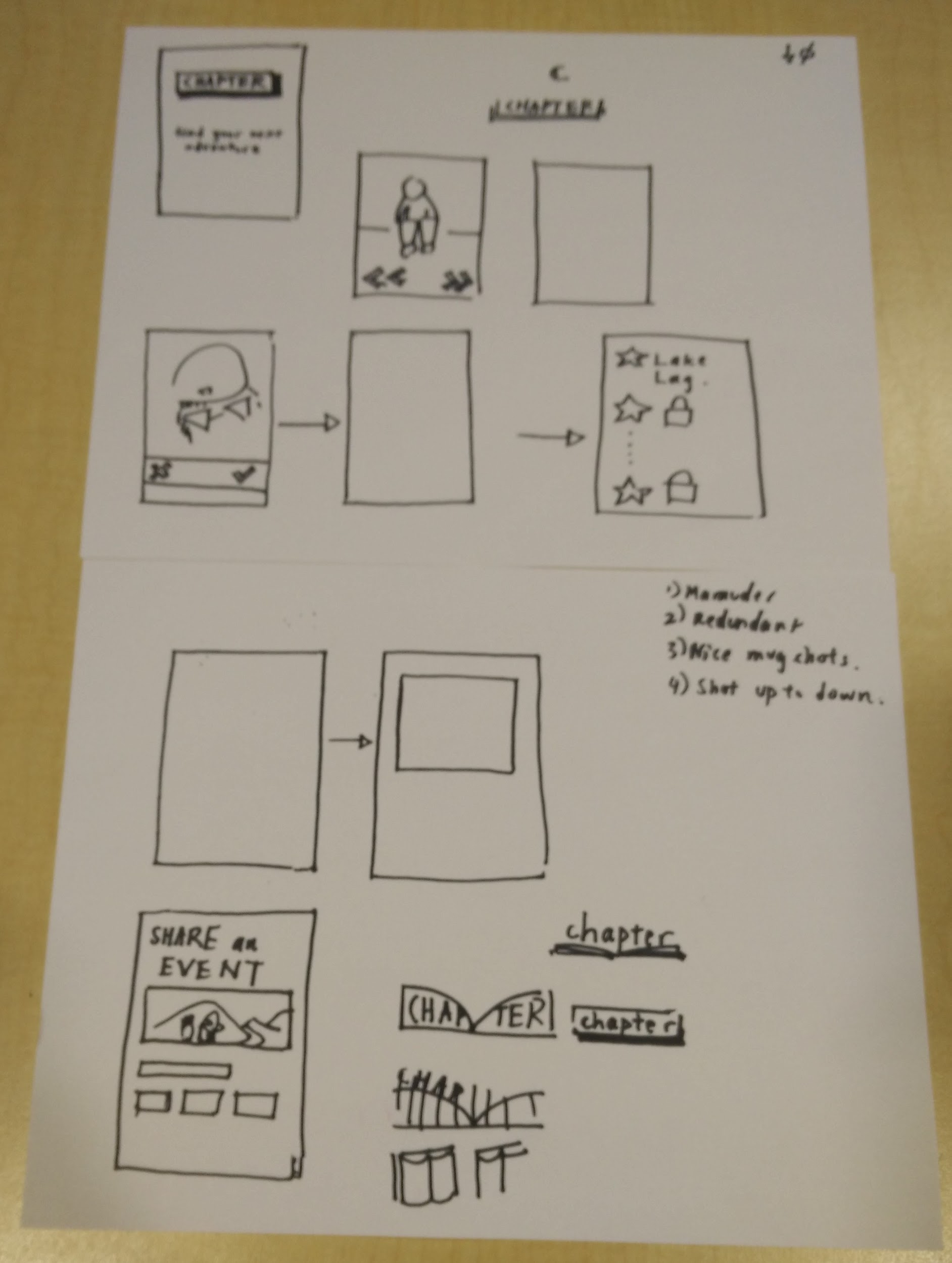 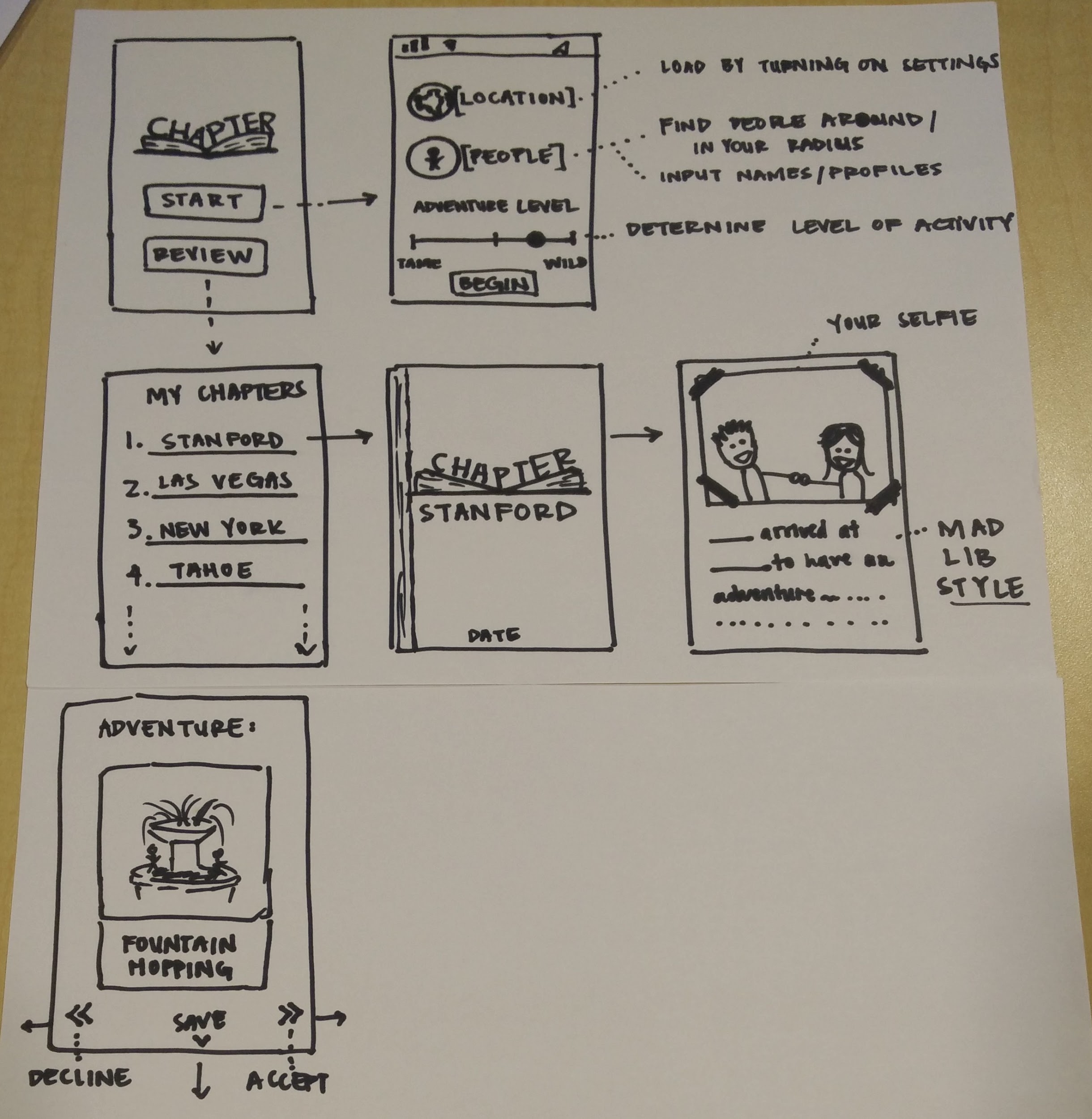 “Swiping” 
Action-based tracking for user’s next steps
“Preferences”
Filtering events based on the settings set by the user.
Storyboard #1
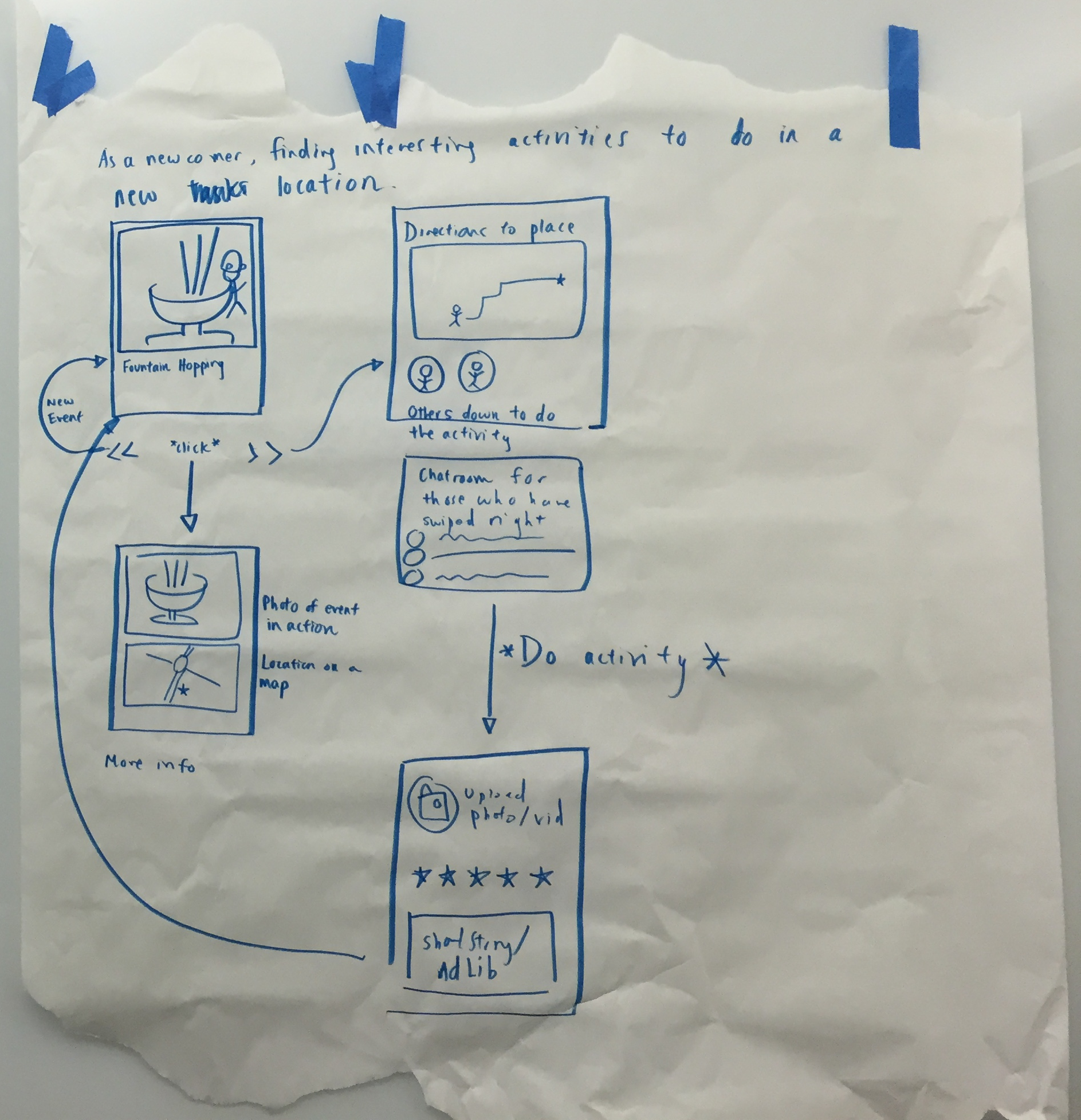 Task #1:
As a newcomer, finding interesting activities to do at a location (i.e., Stanford).
Storyboard #2
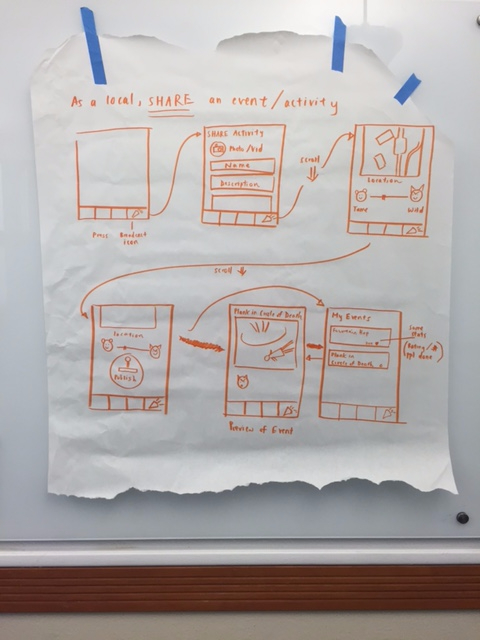 Task #2:
As a local, suggesting interesting activities to do or places to go at a location.
Storyboard #3
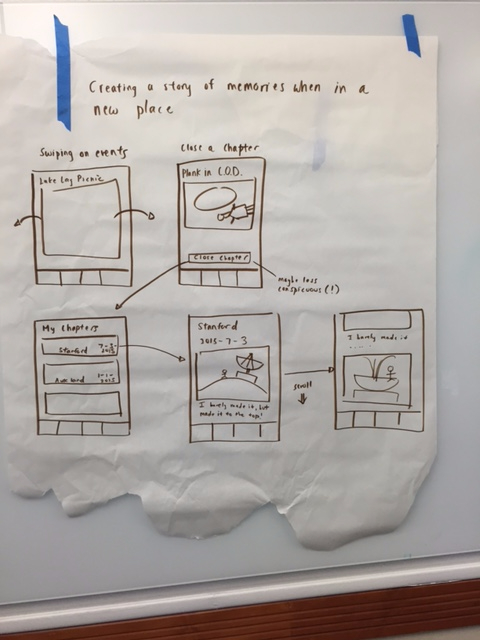 Task #3:
Creating a story of memories when in a new place.